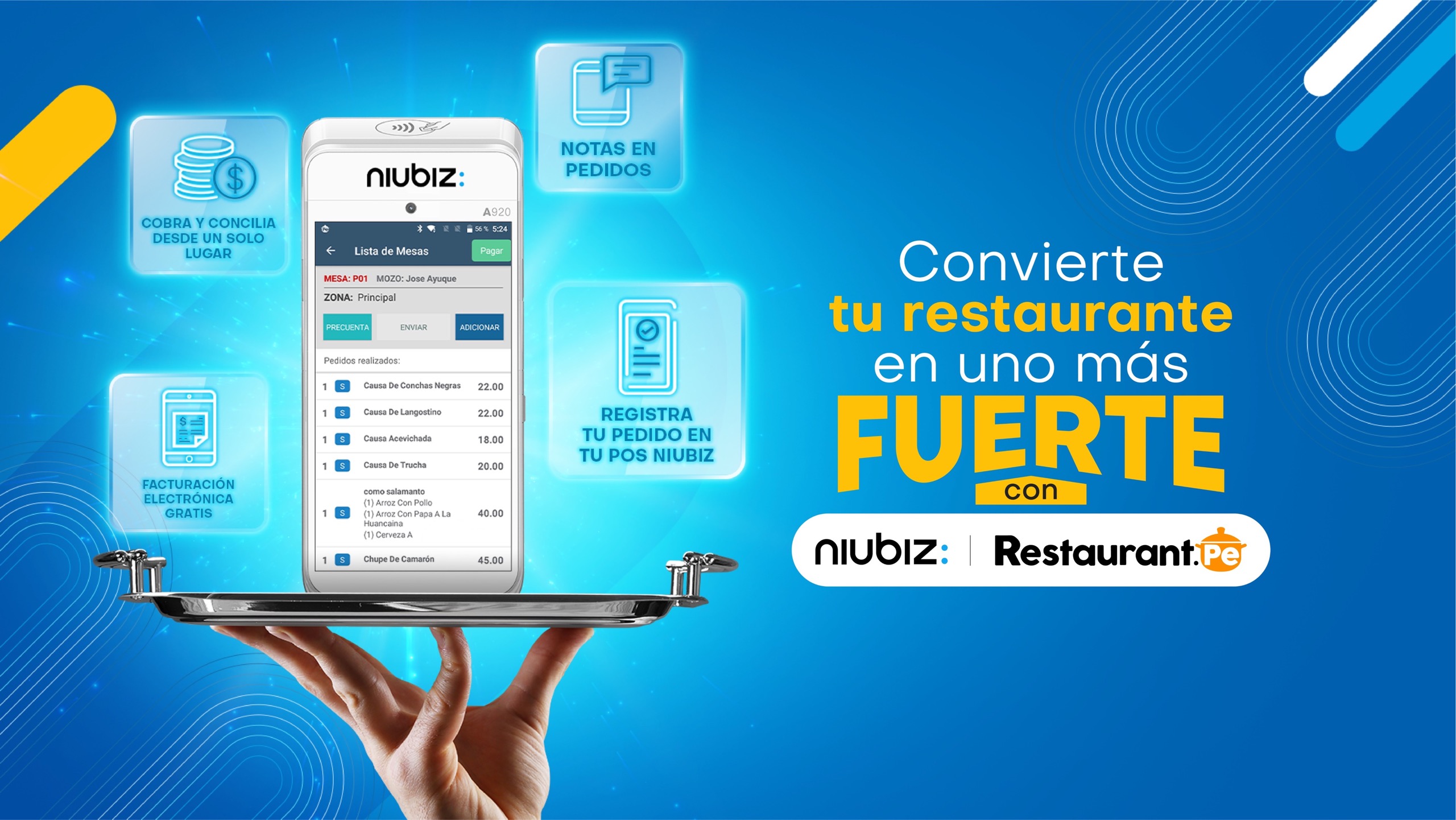 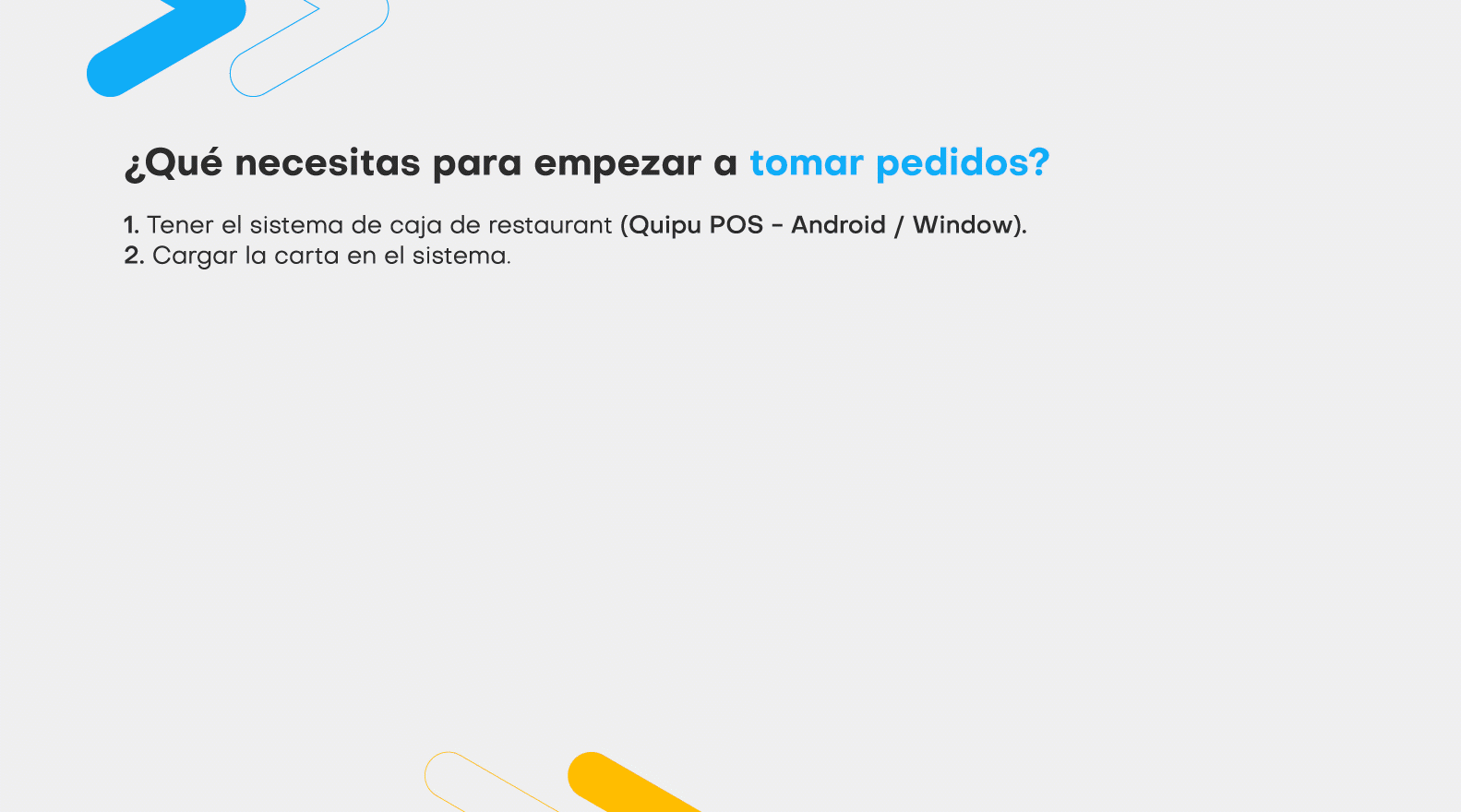 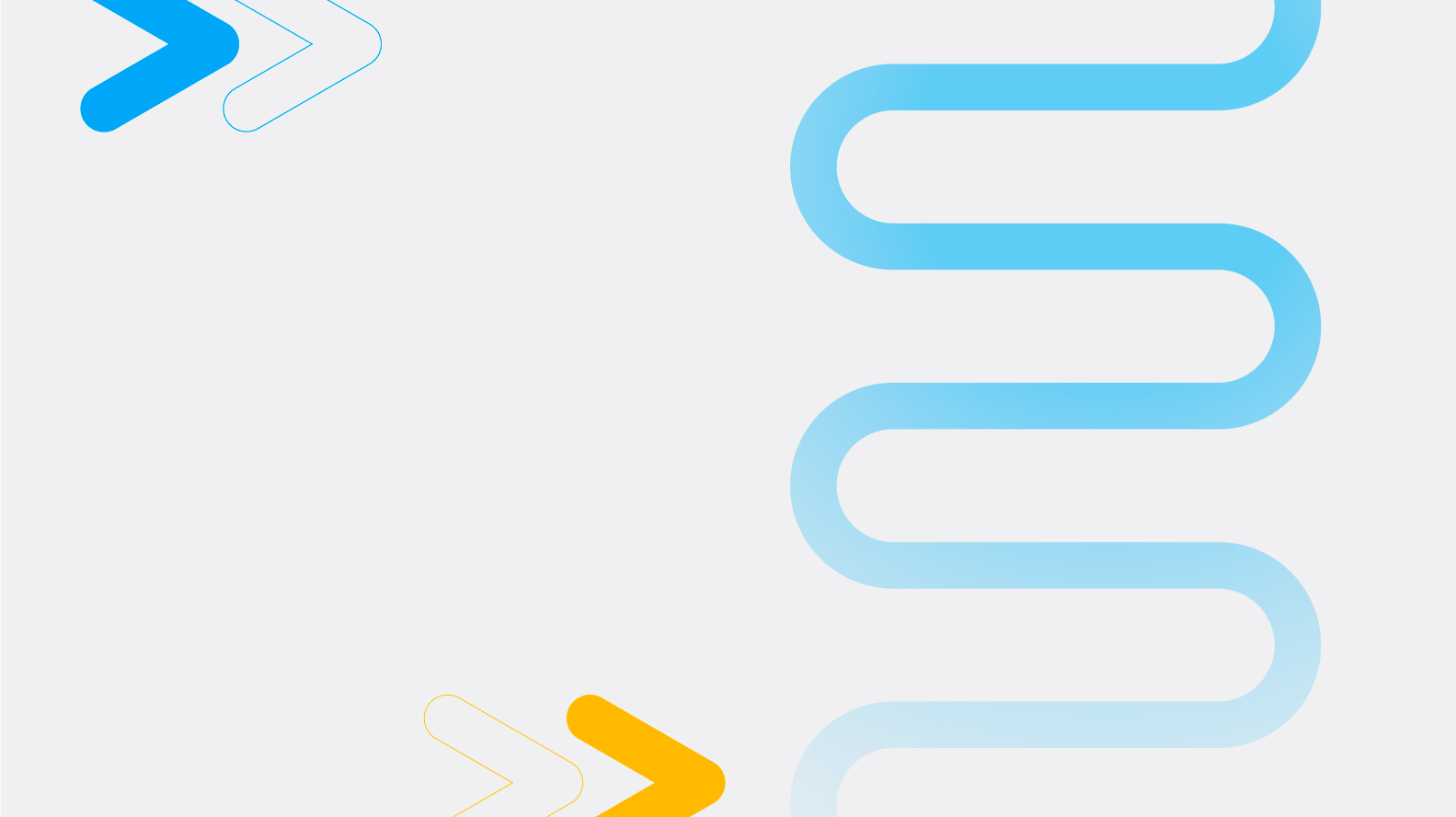 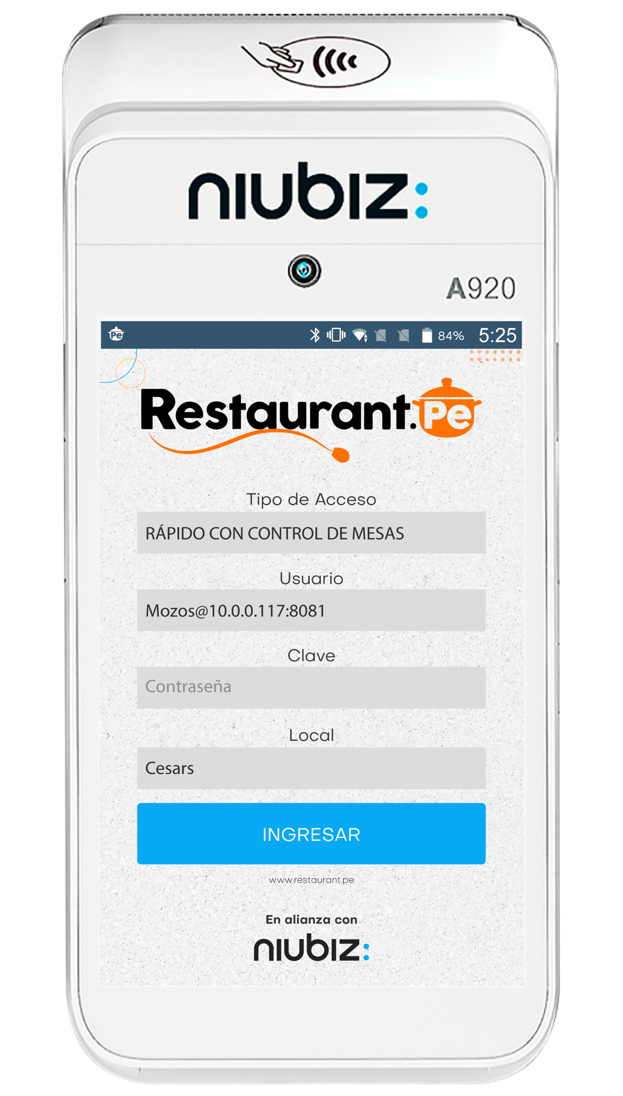 ¡Ahora ya es momento de  tomar pedidos en la App  Mesero!
Importante: El App Mesero debe estar  conectado a la misma red que el servidor  (aplicativo en la computadora)
Deberás colocar:
Tipo de acceso: Rápido con control de Mesas o Normal con Control de Mesas 
Usuario: Creado desde la web + @ + IP de caja + “:8081”  Clave: La registrada para el usuario en la web  
Local: Escoger el local en el que se va a utilizar el POS
Nota: El tipo de acceso “Rápido con control de mesas” permite una búsqueda rápida de los productos
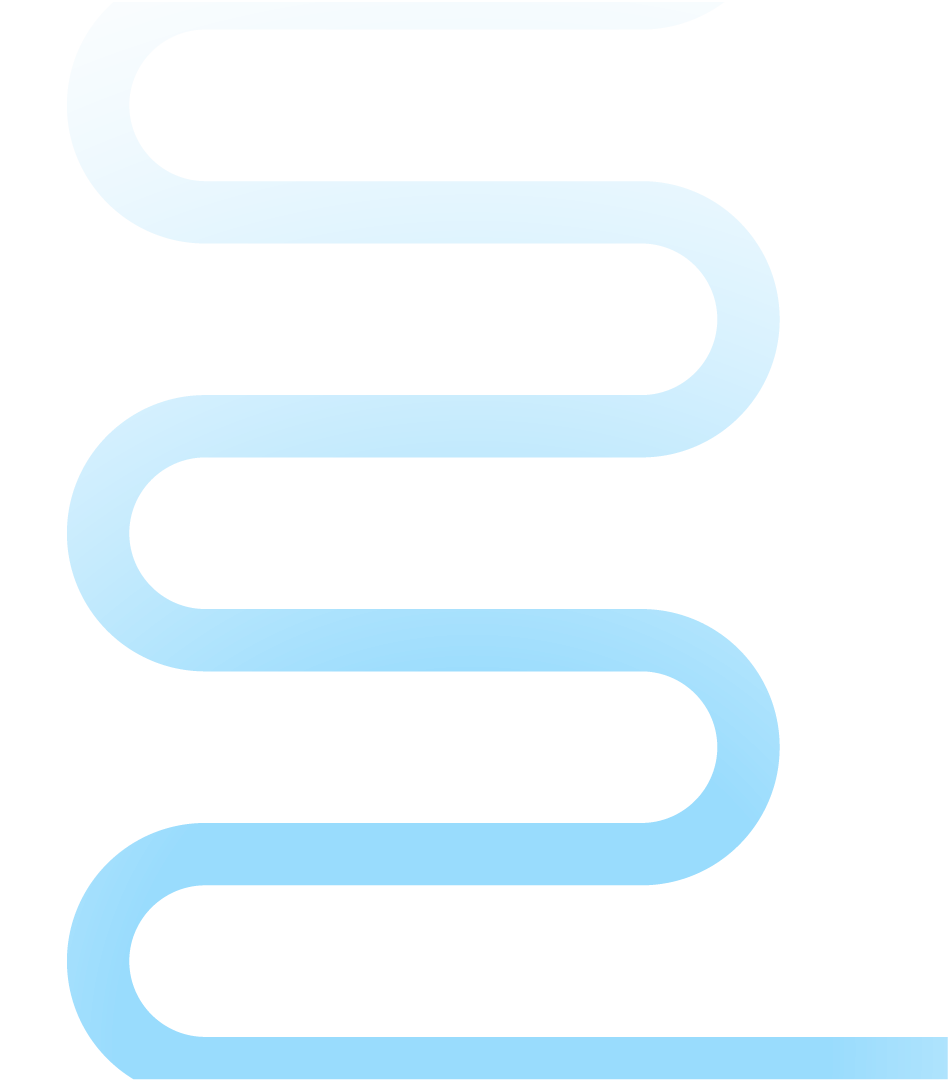 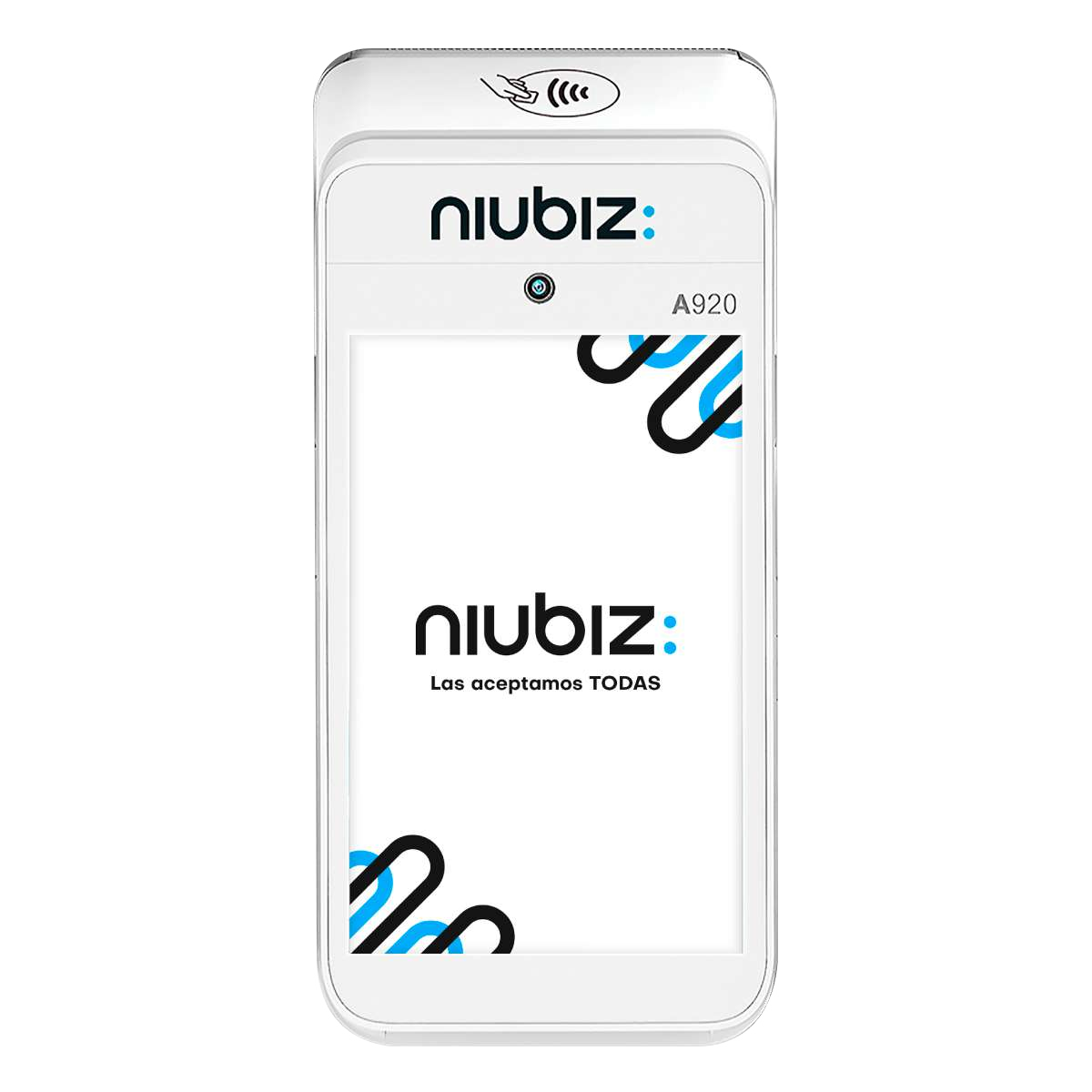 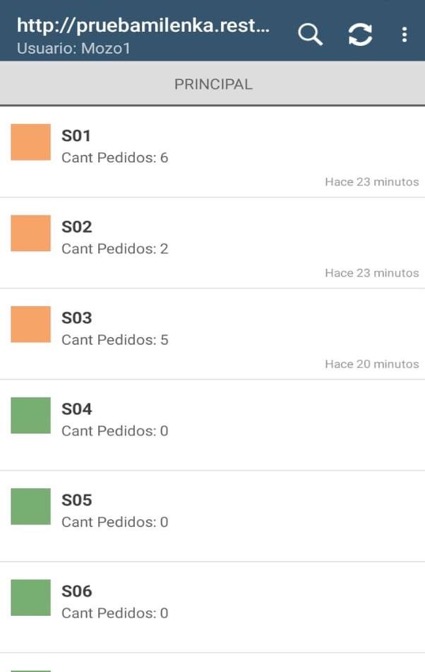 Automáticamente aparecen las mesas  registradas en la web.

Naranja: Mesas con pedidos

Verde: Mesas abiertas para colocar pedidos
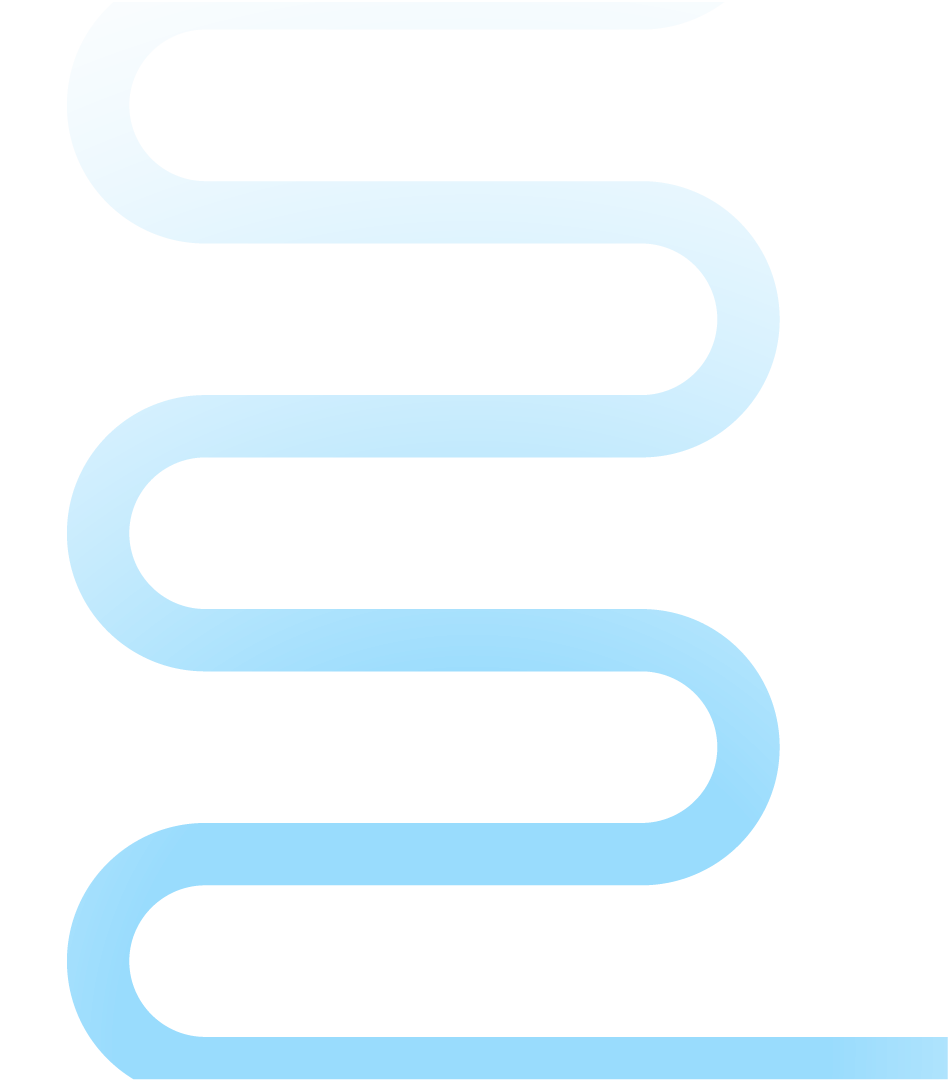 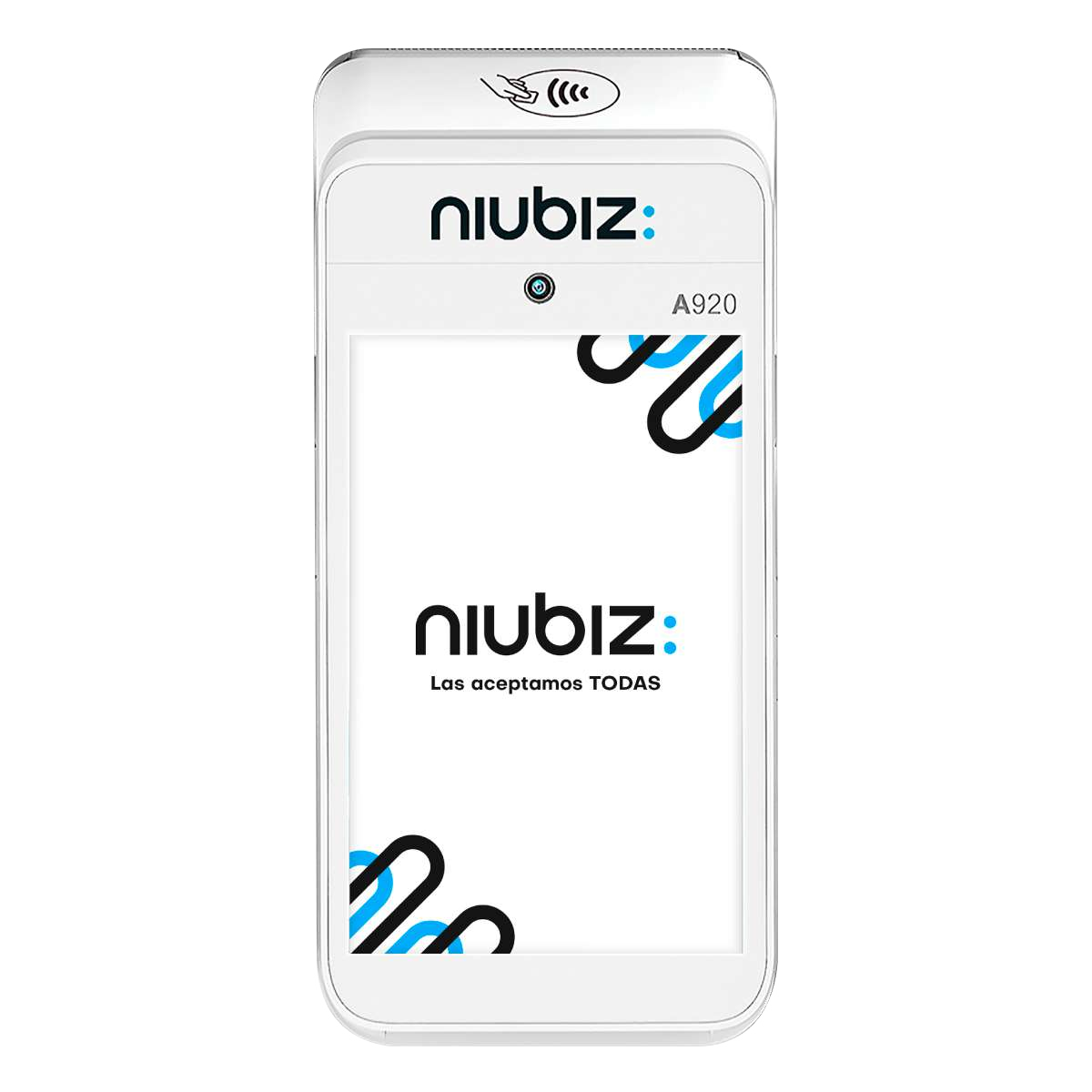 ¡Sigue estos pasos para empezar a tomar pedidos desde tu POS Android Niubiz!
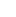 Lista de Mesas
MESA: S05	MOZO:Milenka Patrnogic
ZONA: Principal
PRECUENTA
ENVIAR
ADICIONAR
1
2

3
Clic en la mesa
Pedidos realizados:
Total	S/ 0.00
Se abre la siguiente pestaña
Clic en el botón “adicionar”
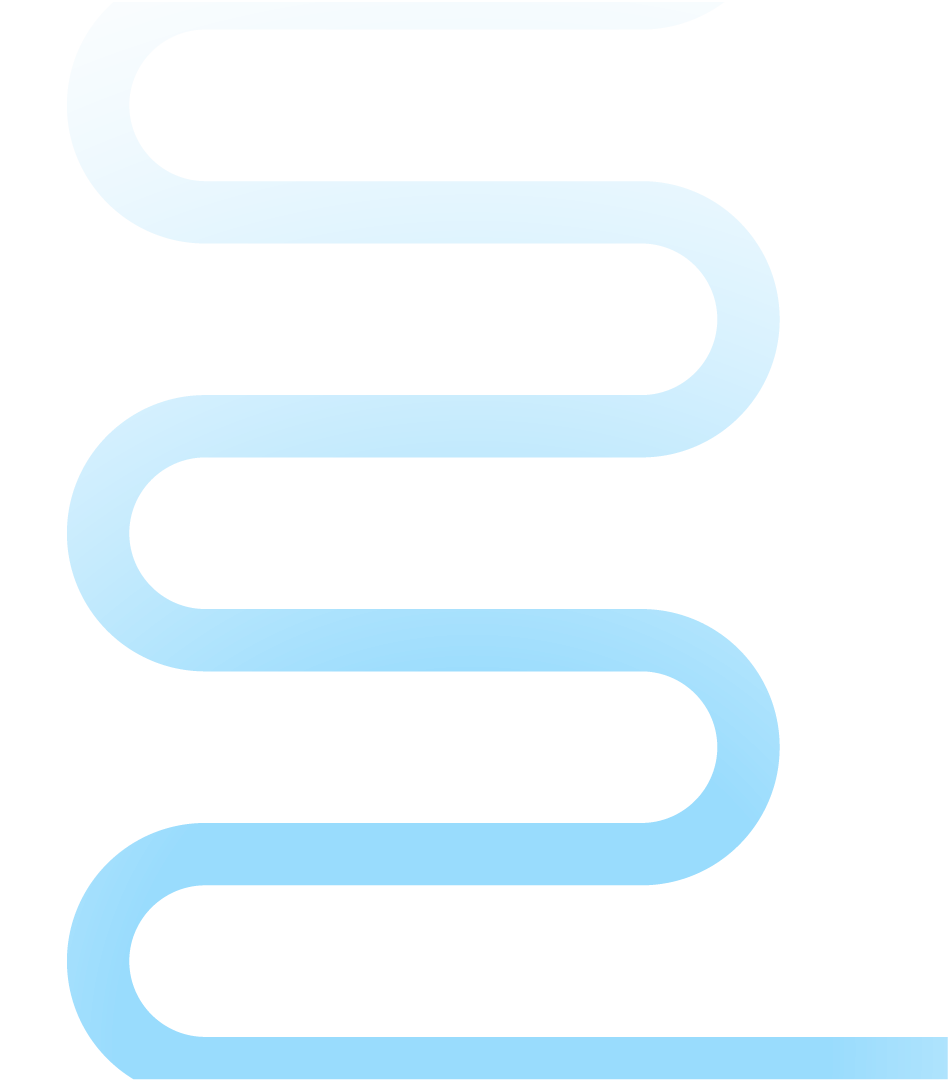 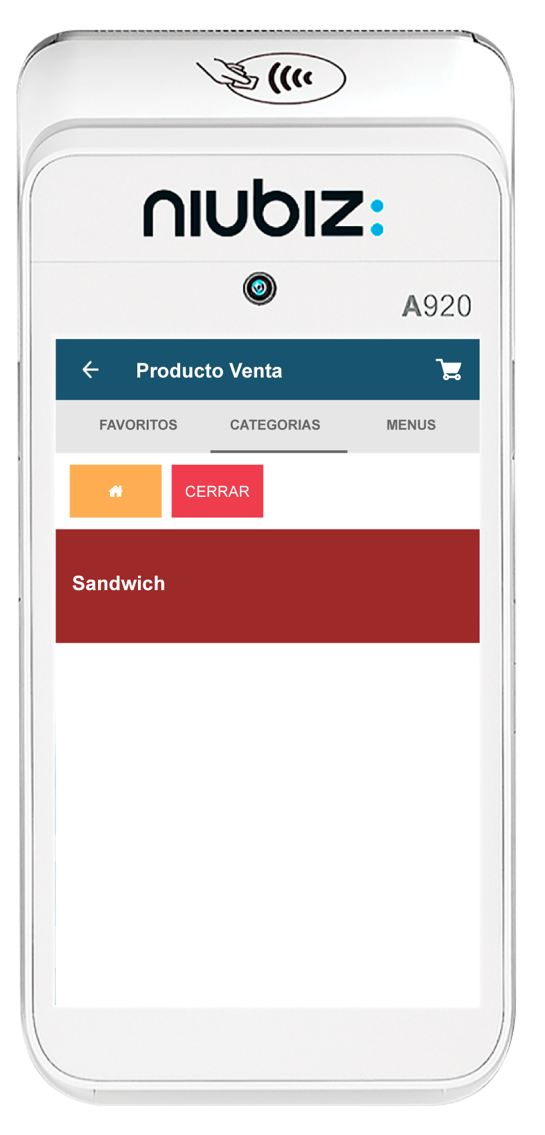 En la barra superior aparecen las opciones de  búsqueda de producto:
4
Búsqueda rápida
Favoritos
Categorías
Menús
Nota: Esta vista solo aplica para el tipo de acceso “Rápido con control de mesas”
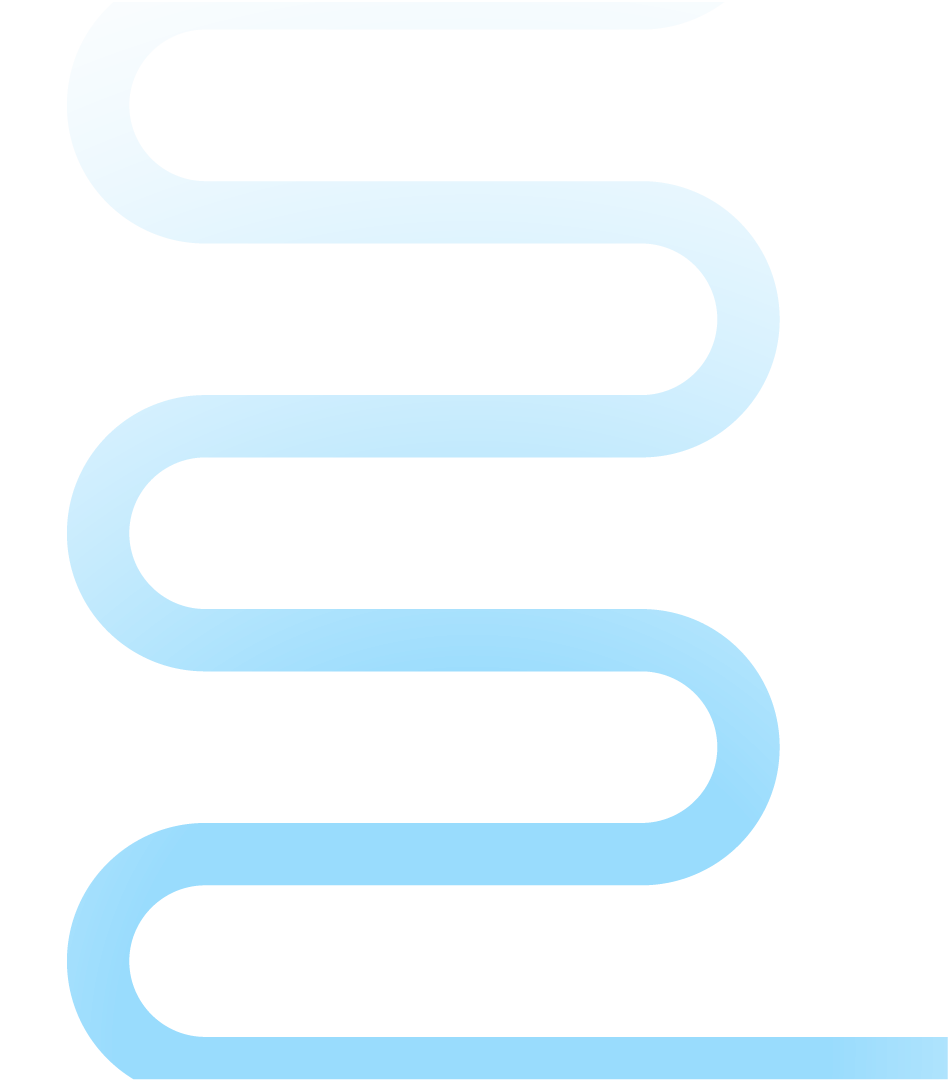 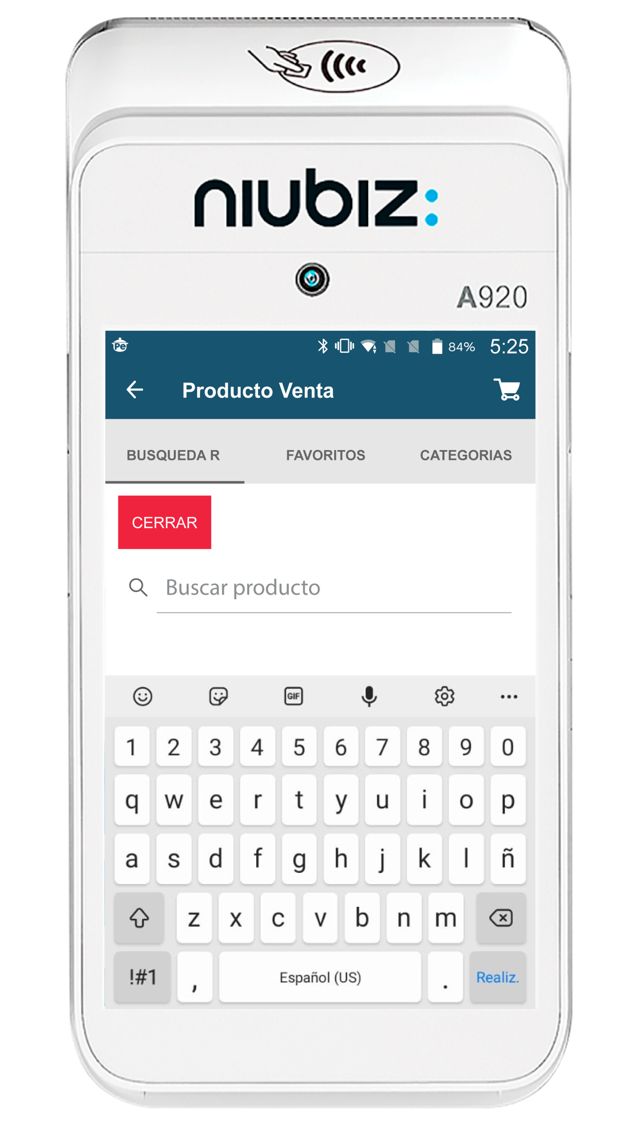 En la opción de “Búsqueda Rápida”
Podrás realizar la búsqueda del pedido, tipificando en la barra
5
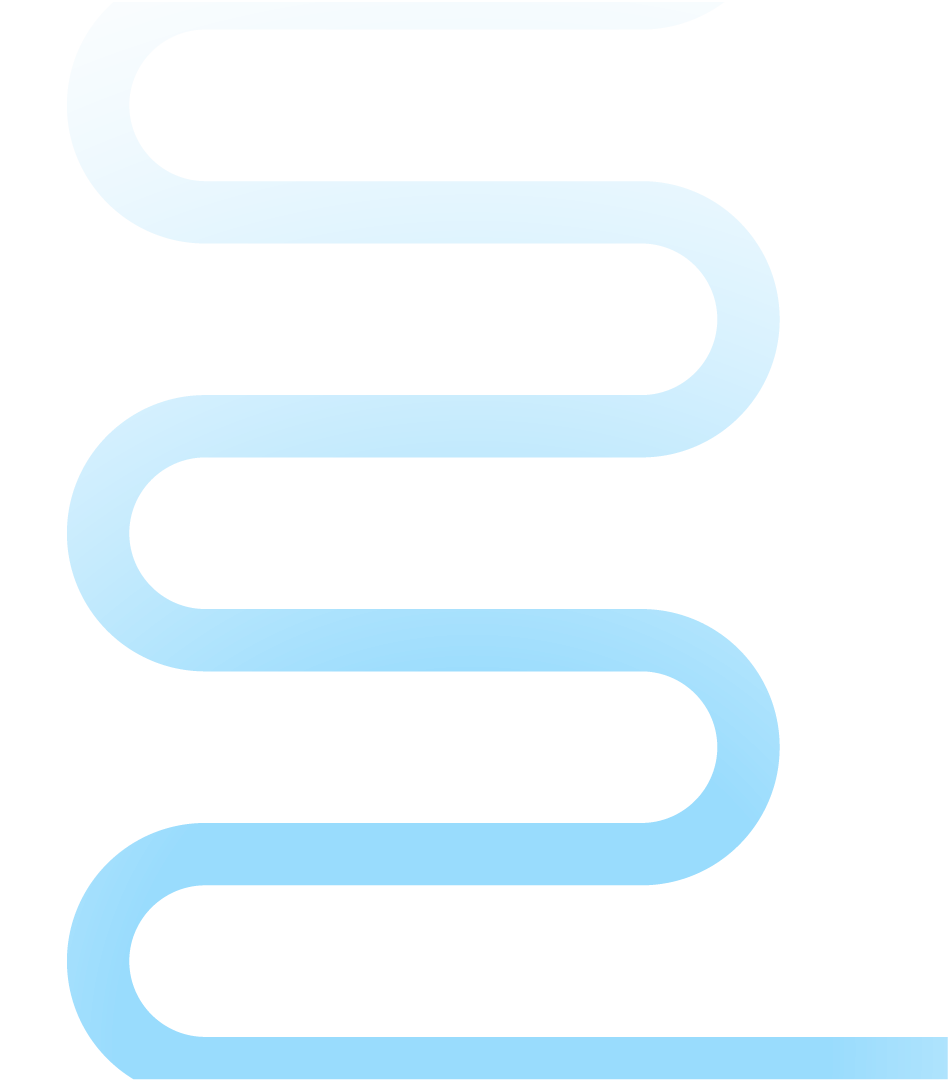 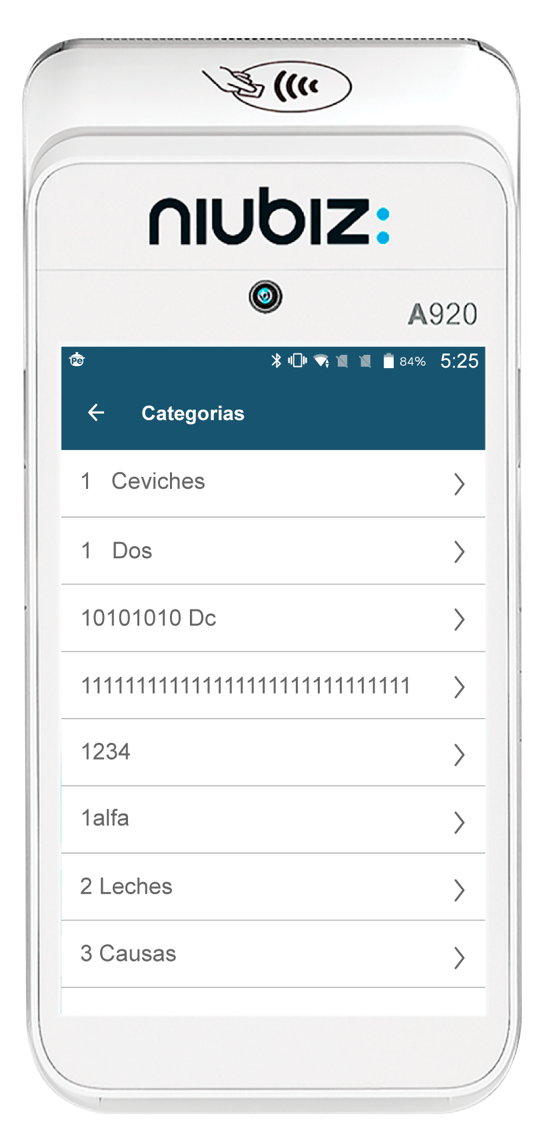 En la opción “Categorías”
Podrás ver las diferentes categorías de productos, según lo registrado en tu punto de venta.
6
7
Dar clic en la categoría para que aparezcan los productos.
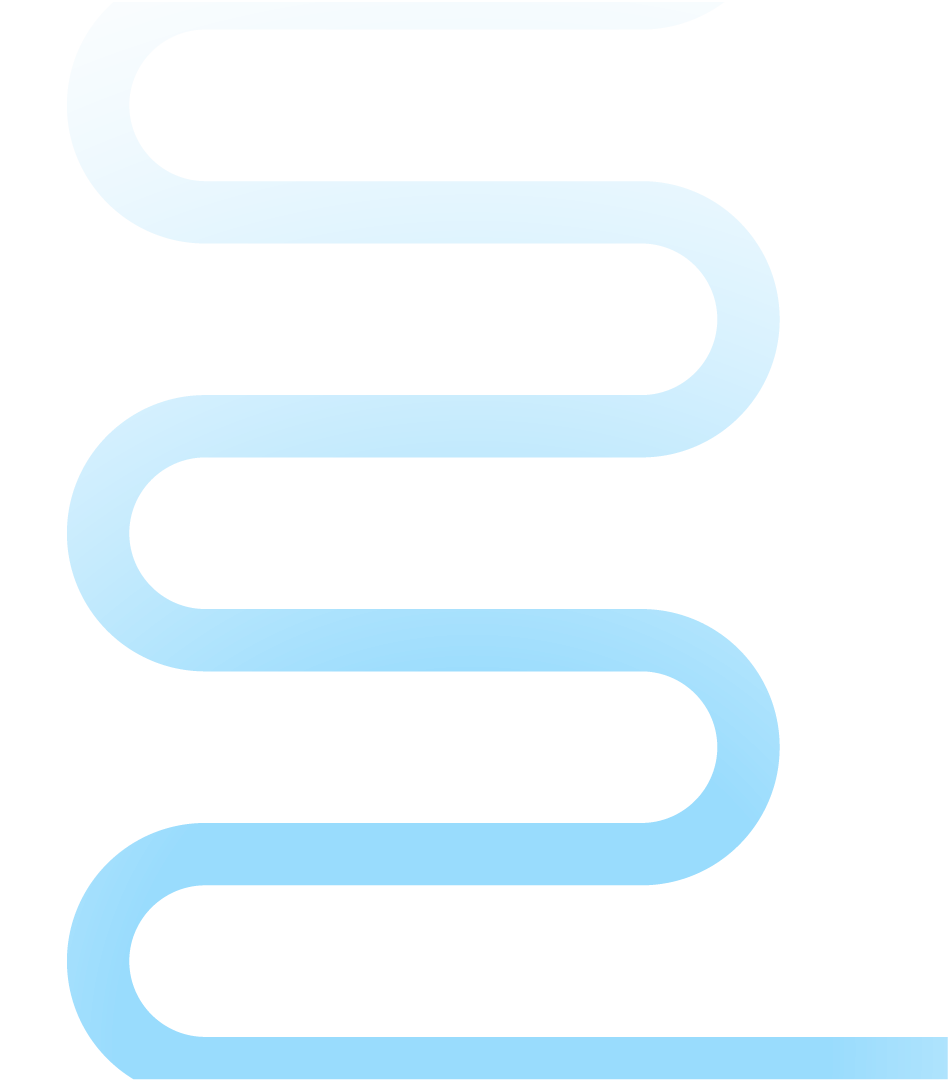 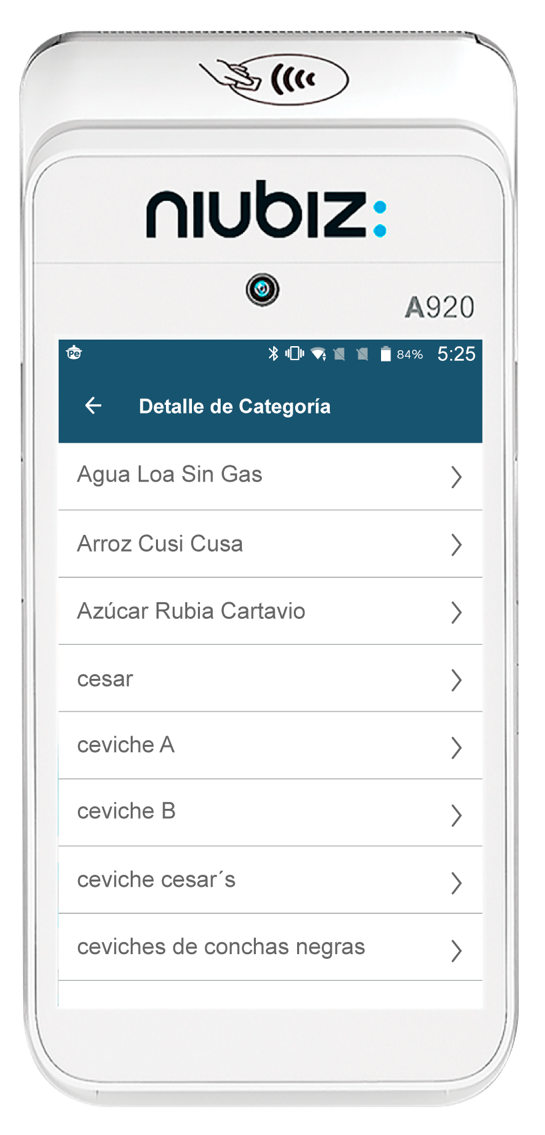 Dar clic en el producto seleccionado
8
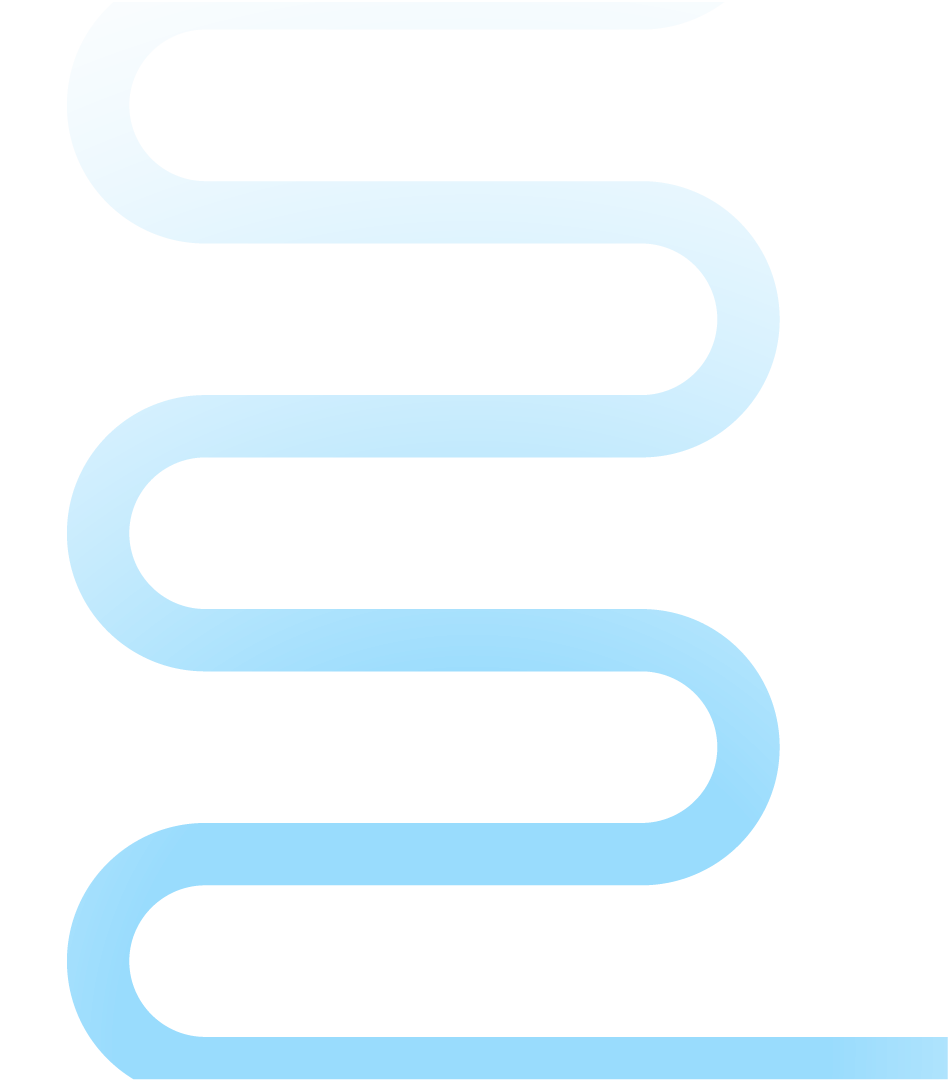 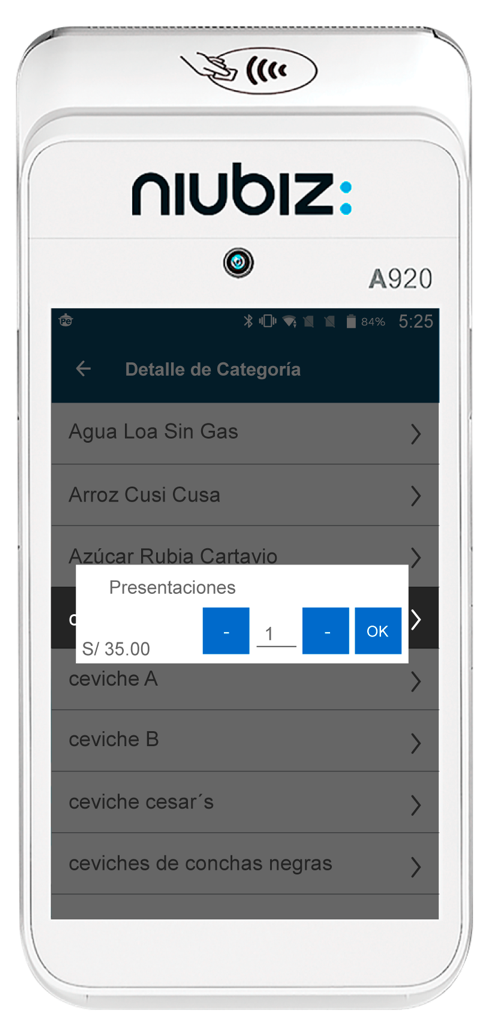 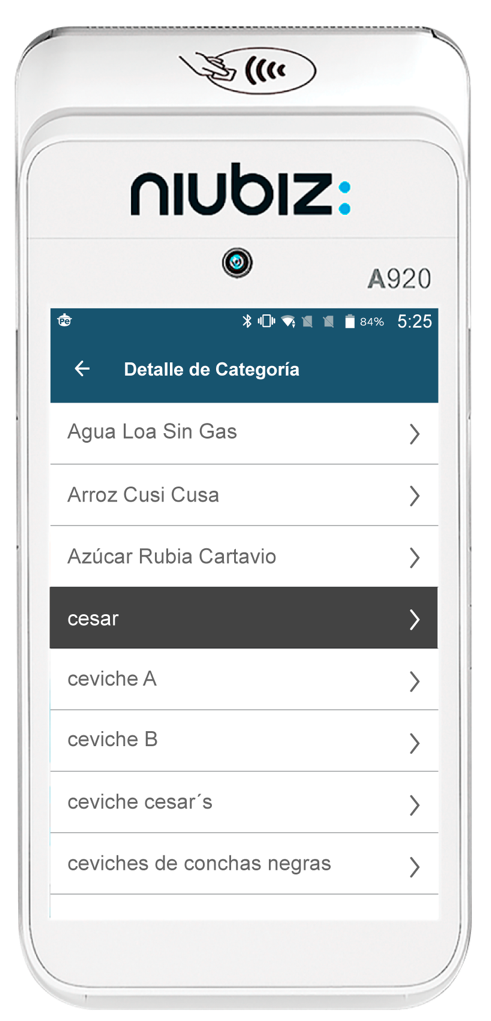 Aparece una ventana para colocar la  cantidad y notas del pedido.
9
Clic en el botón “OK”.
Al dar OK podrás seguir escogiendo  más productos.
Para terminar de escoger el pedido dar clicC en el botón “Finalizar pedido”
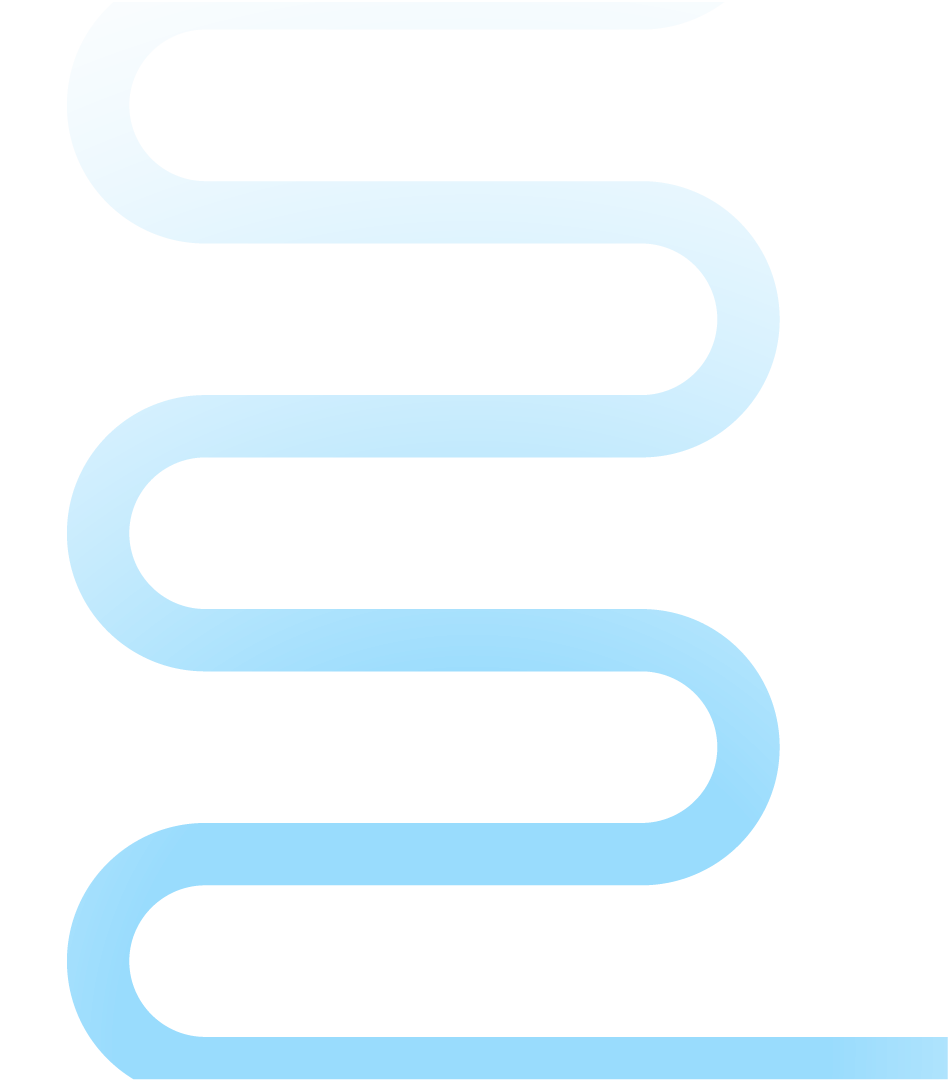 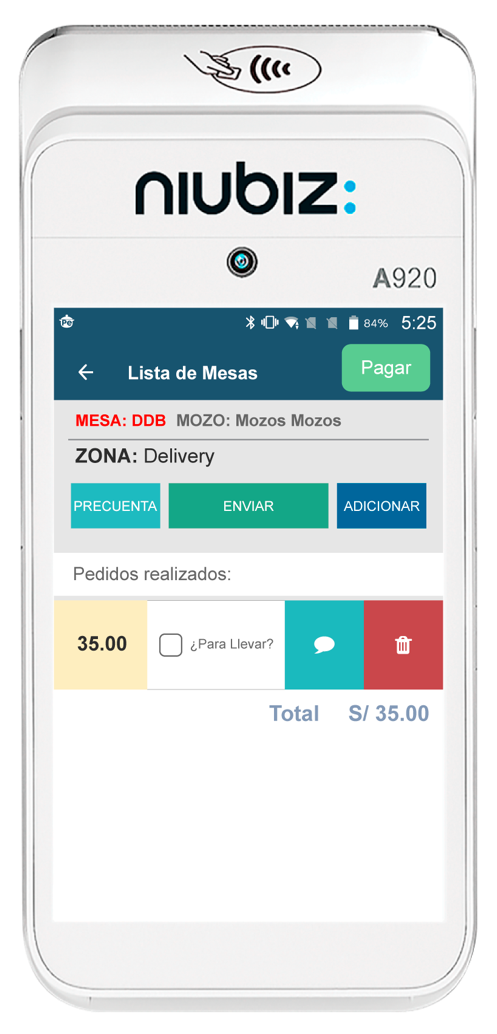 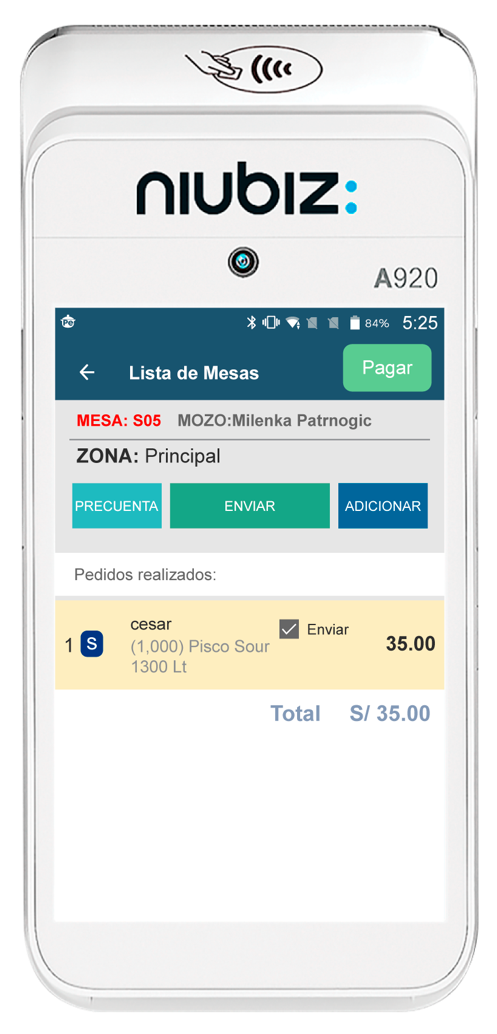 Te aparecerá la imagen con el pedido  realizado
10
Otros comandos: Deslizar a la derecha
Agregar notas: Seleccionar el botón celeste  con el símbolo de nube
Eliminar pedido: Seleccionar el botón rojo con  el tacho
Para llevar: Sirve cuando el comercio no va a  consumir en salón sino para llevar
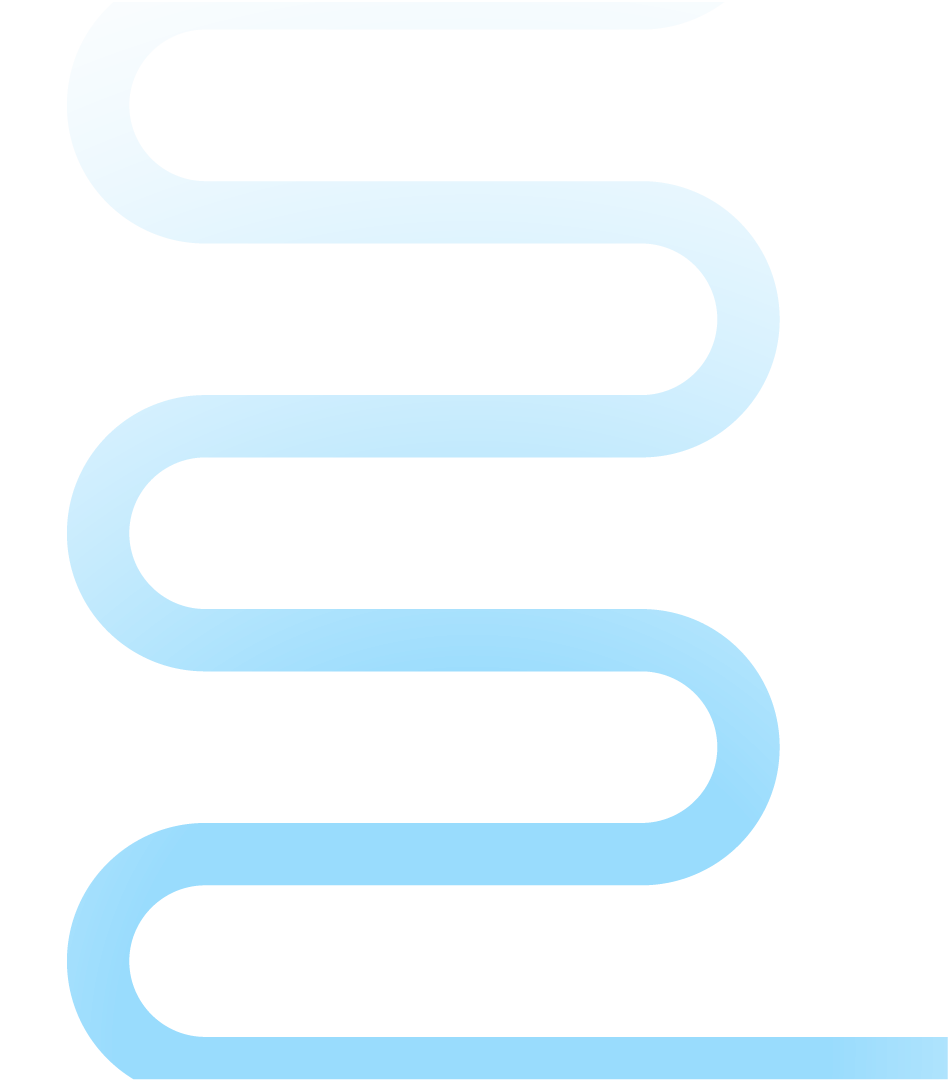 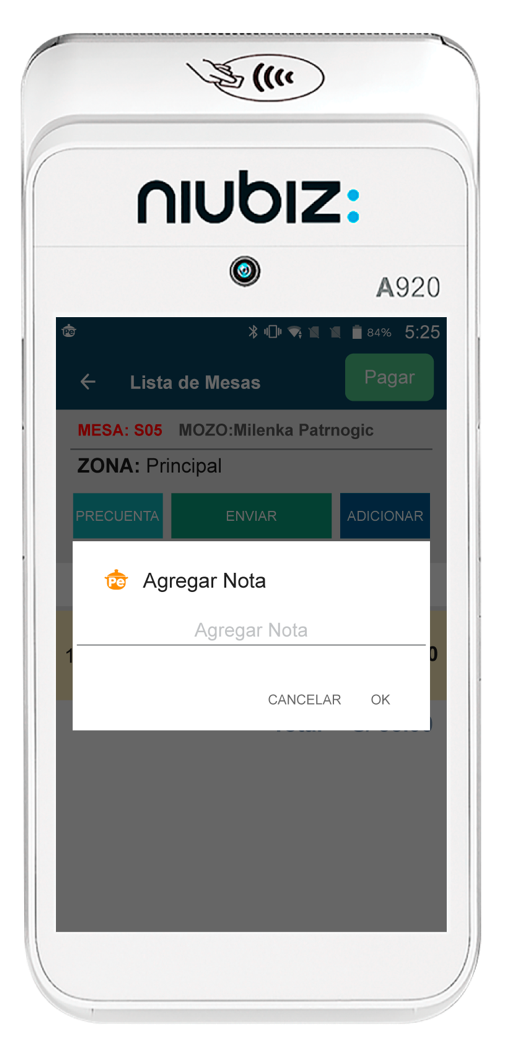 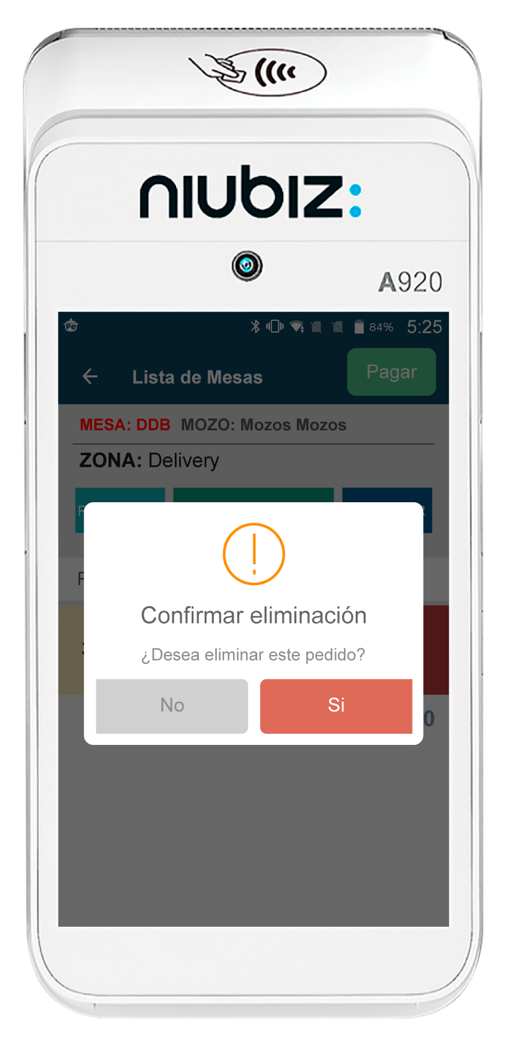 Al seleccionar la opción de notas aparecerá la  siguiente pantalla donde se podrá agregar las  notas al pedido
11
12	Al seleccionar el botón eliminar aparecerá el  mensaje de confirmación
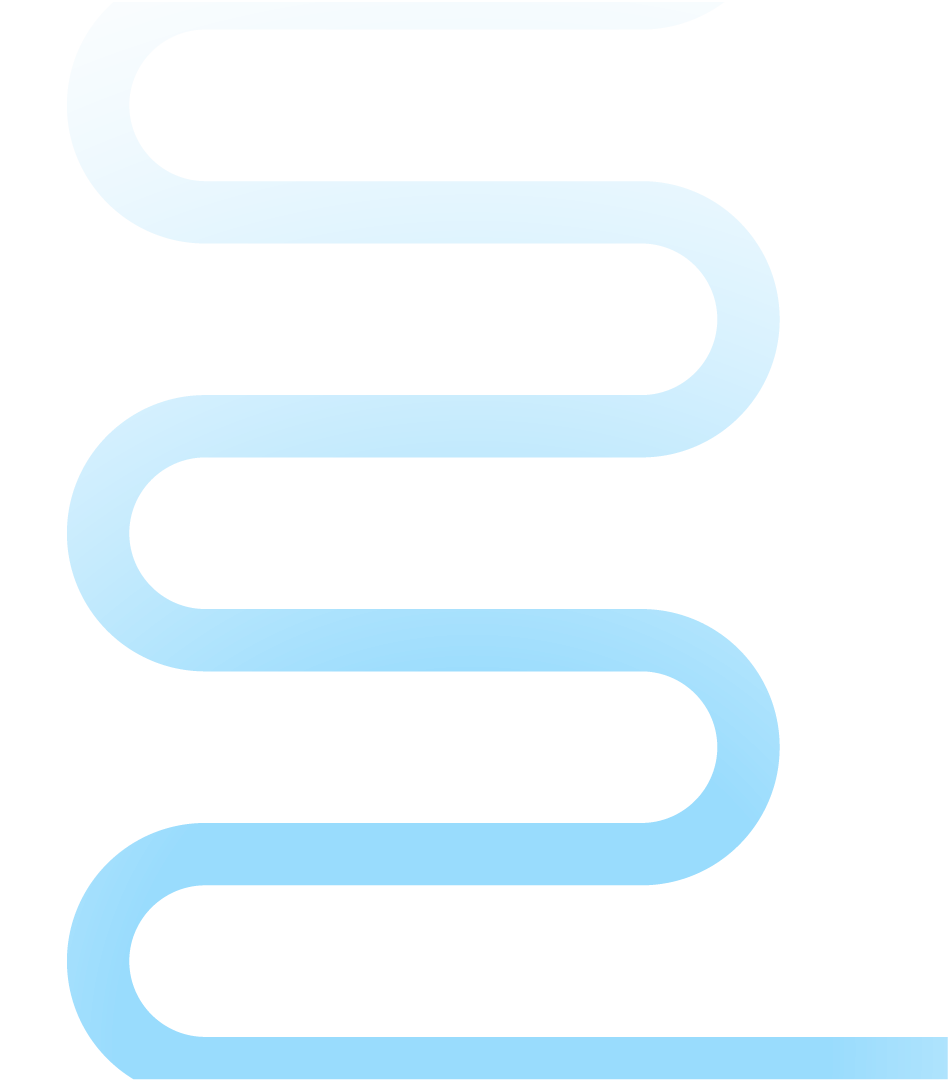 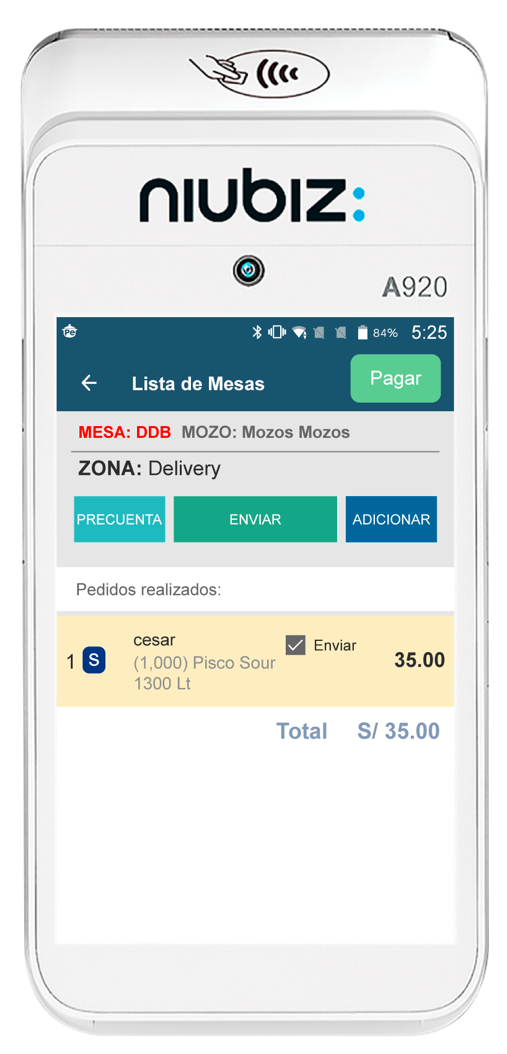 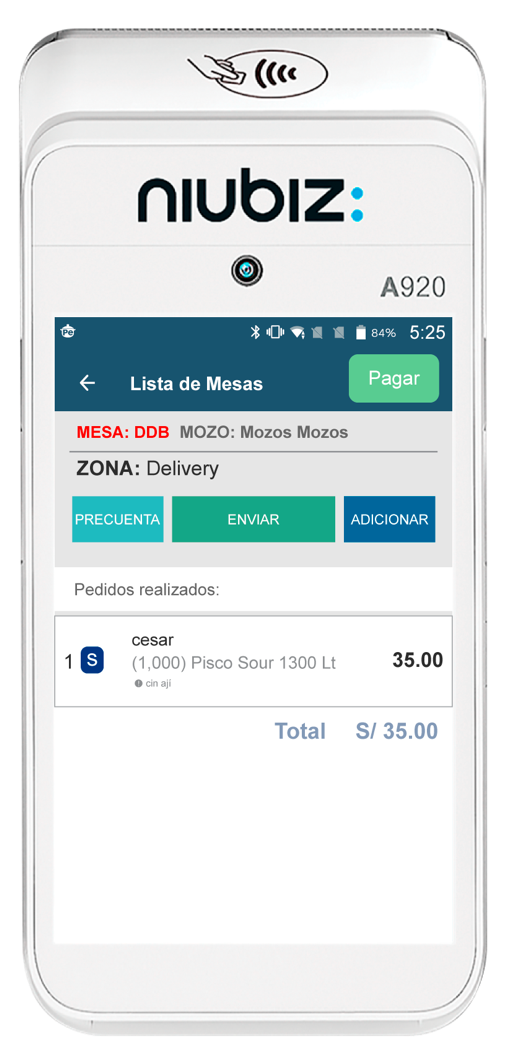 Aparecerá la siguiente pantalla, dar clic en el botón “enviar”. El botón cambia de color y  el pedido viaja al sistema de Restaurant  para que se prepare la orden.
13
Las notas se pueden observar en la parte  inferior del pedido
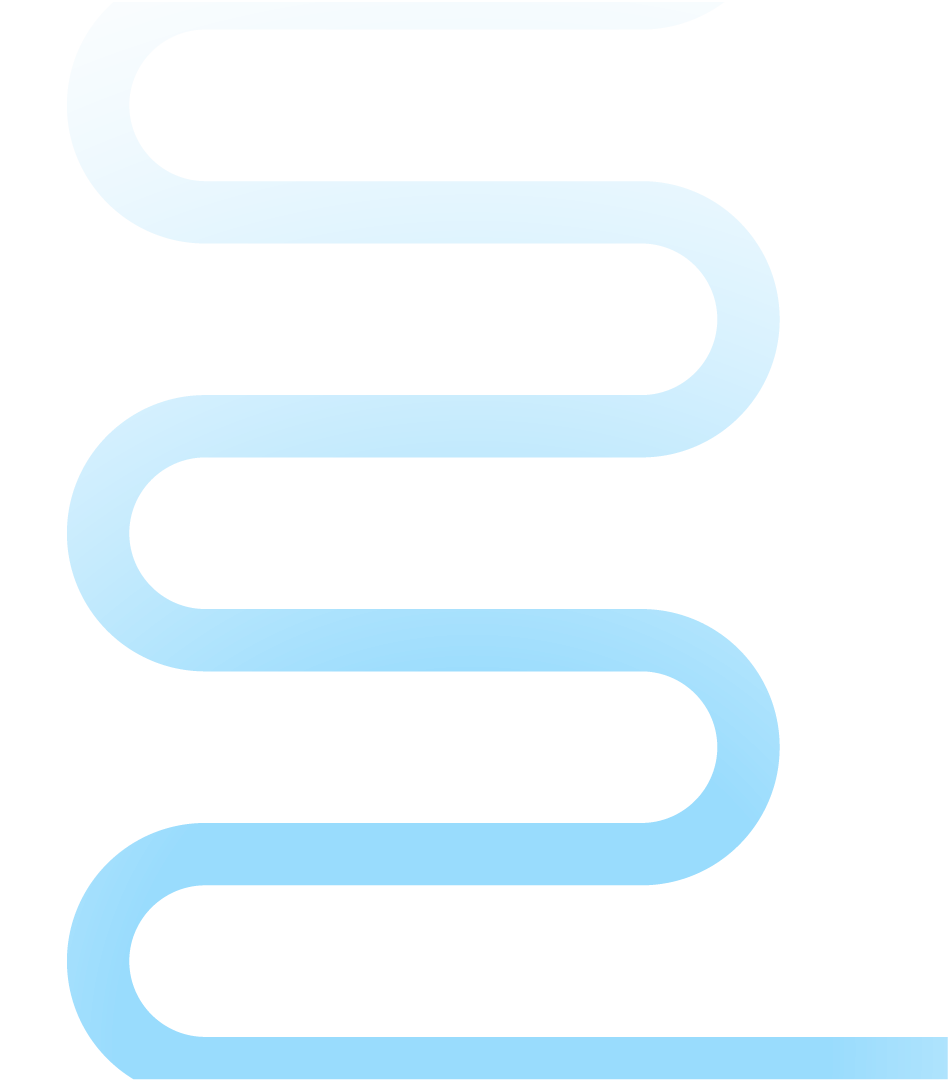 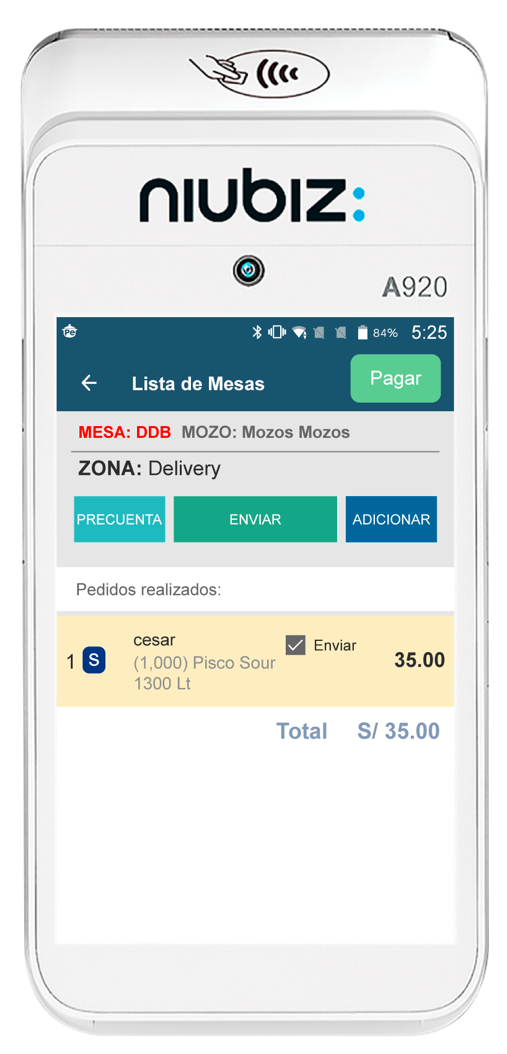 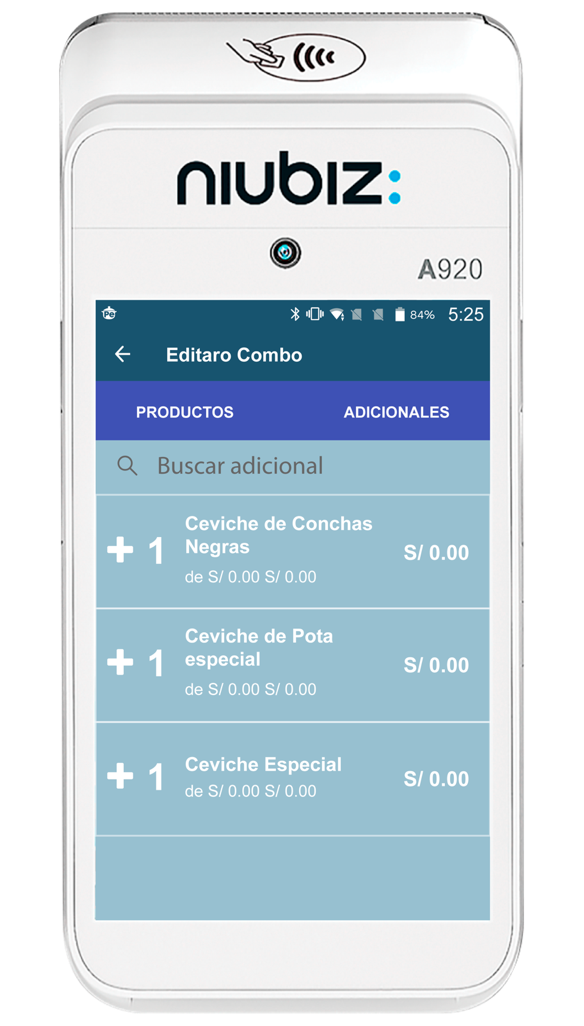 Para el caso de las Barras Libres:
14
Se debe seleccionar la barra libre como producto y para el refill se debe dar clic sobre el producto de la barra libre.
En esta pantalla, aparecerán las opciones dentro de la barra libre, dar clic sobre el producto solicitado
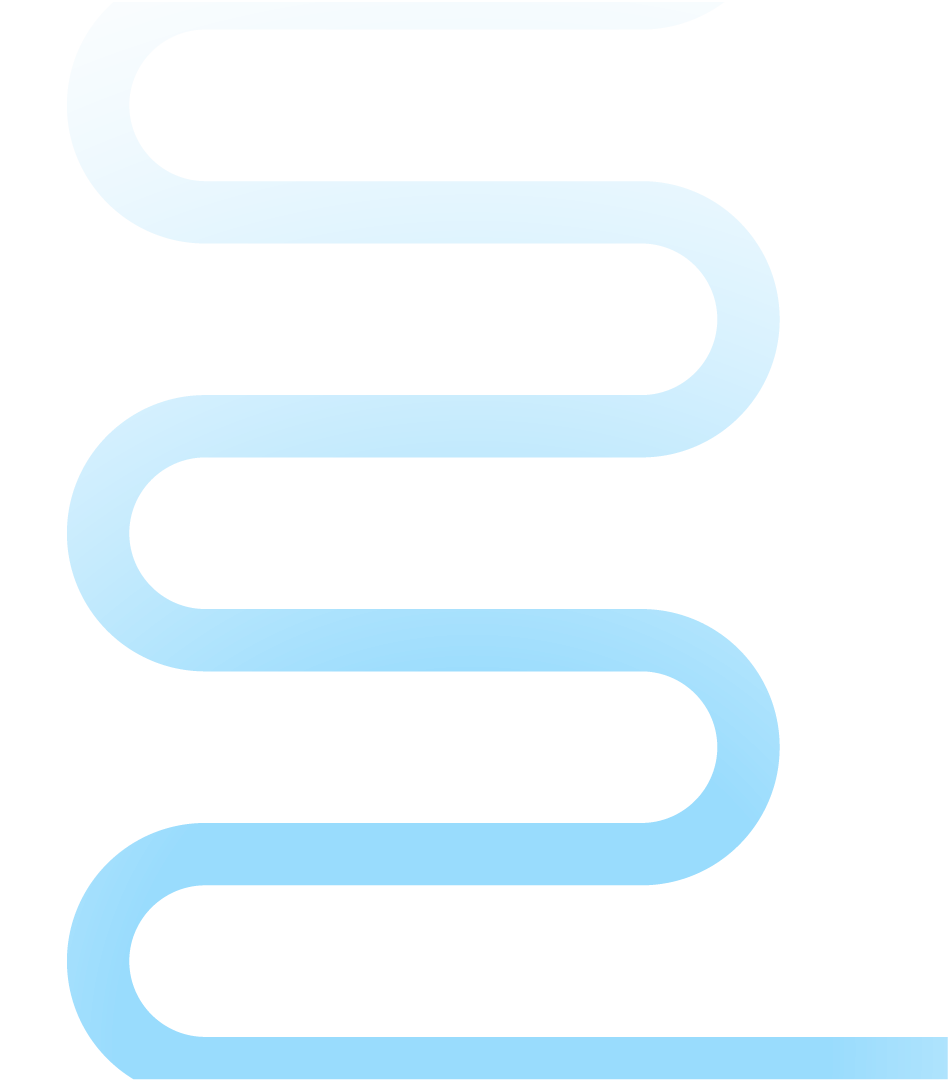 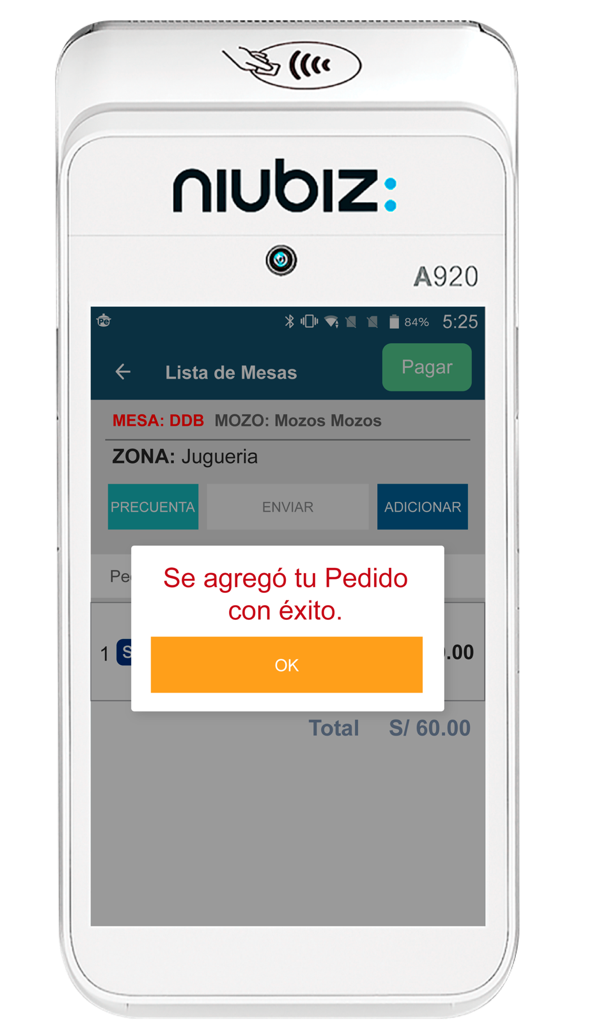 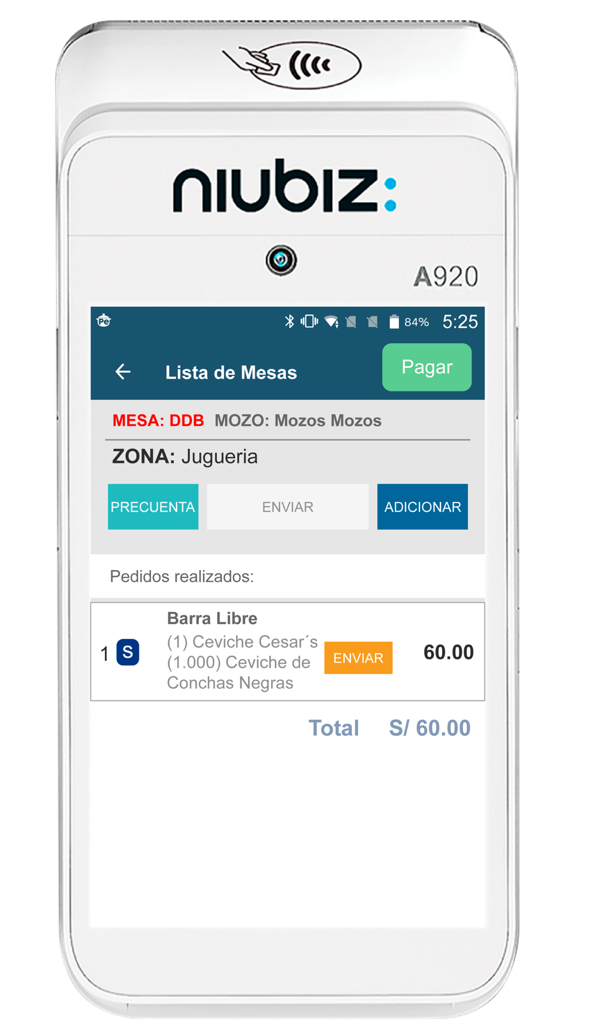 Para el caso de las Barras Libres:
15
Aparecerá la opción dentro de los consumos de la barra libre, dar clic en el botón “enviar”
Se confirmará el pedido, sin modificar el precio original de la barra libre
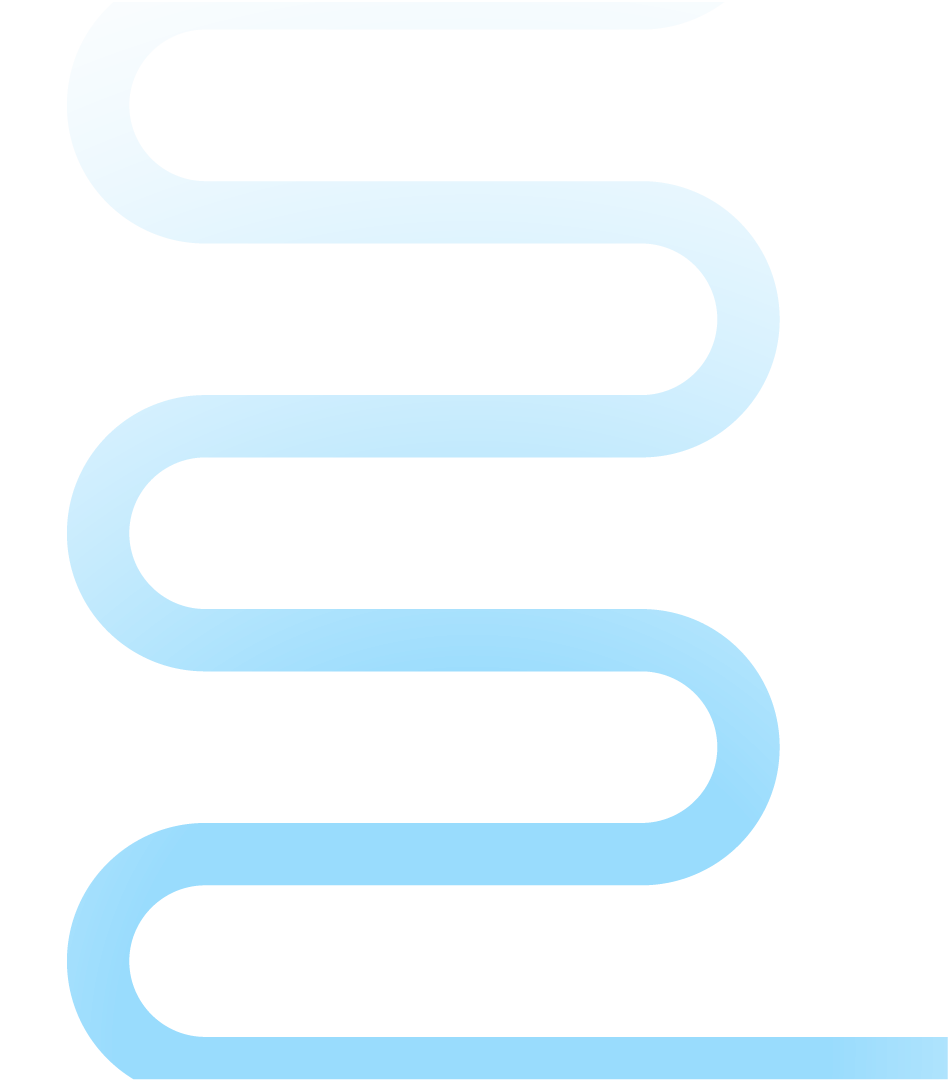 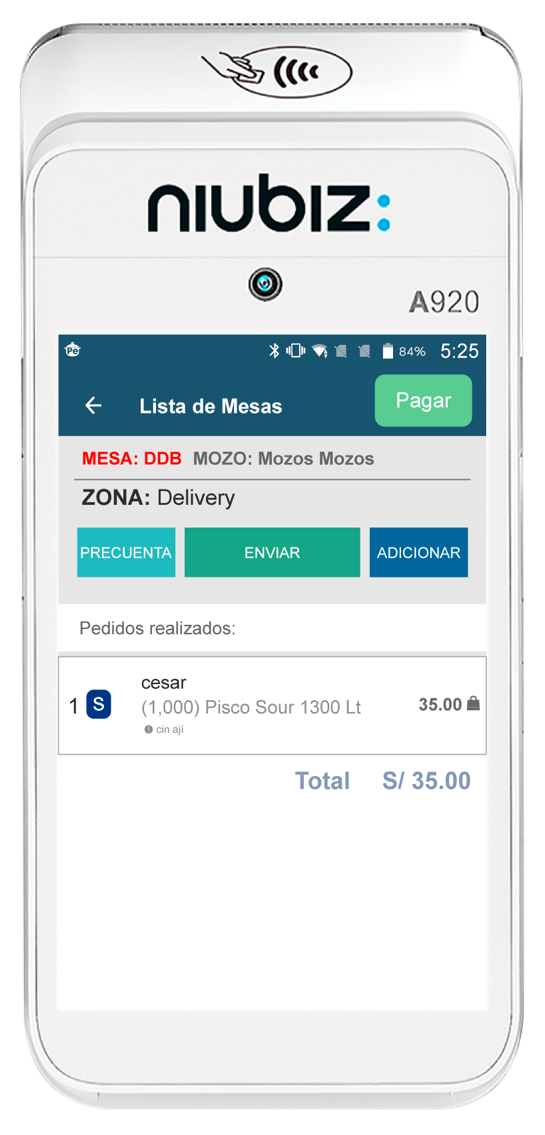 16
Si quieres imprimir la precuenta , dar clic en el botón celeste “Precuenta” que se encuentra en la parte superior izquierda.
17
Para realizar el cobro, dar clic en el  botón “pagar”.
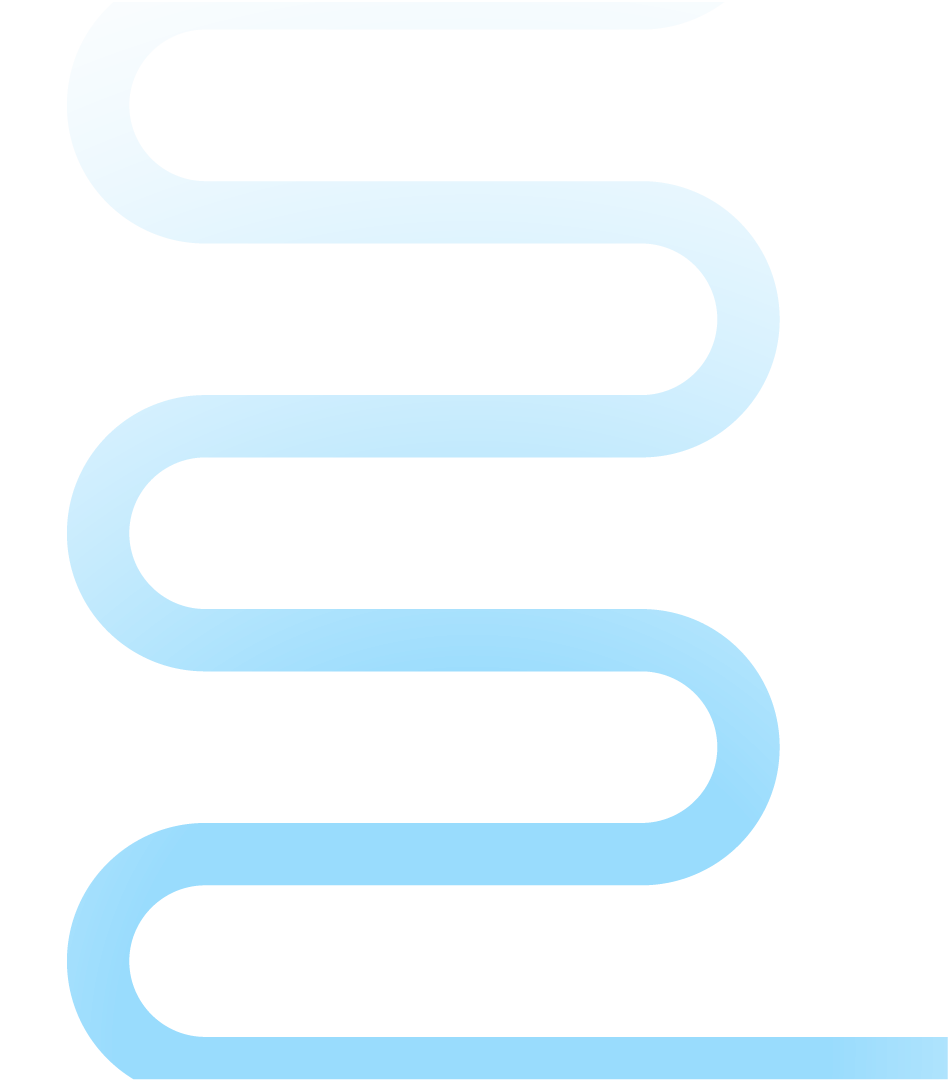 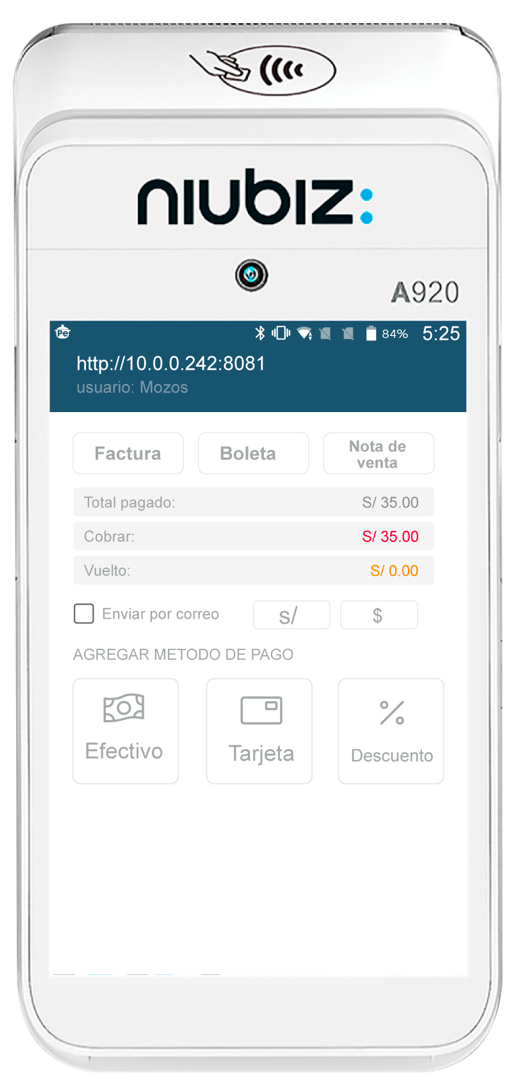 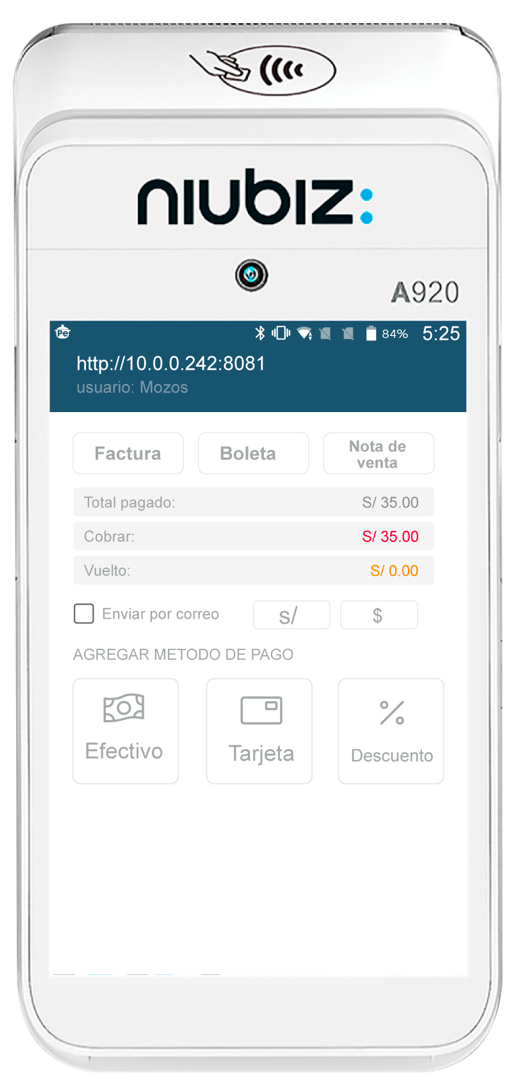 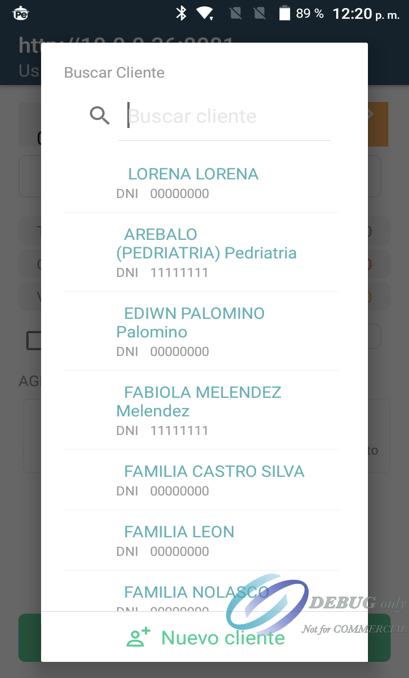 Puedes escoger:
El comprobante de pago que el cliente desea recibir (boleta, factura o nota de venta)
El nombre del cliente (en caso se tenga grabado en el sistema), si es un cliente nuevo lo puedes agregar dando clic en el botón “Nuevo cliente” que se encuentra en la parte inferior
18
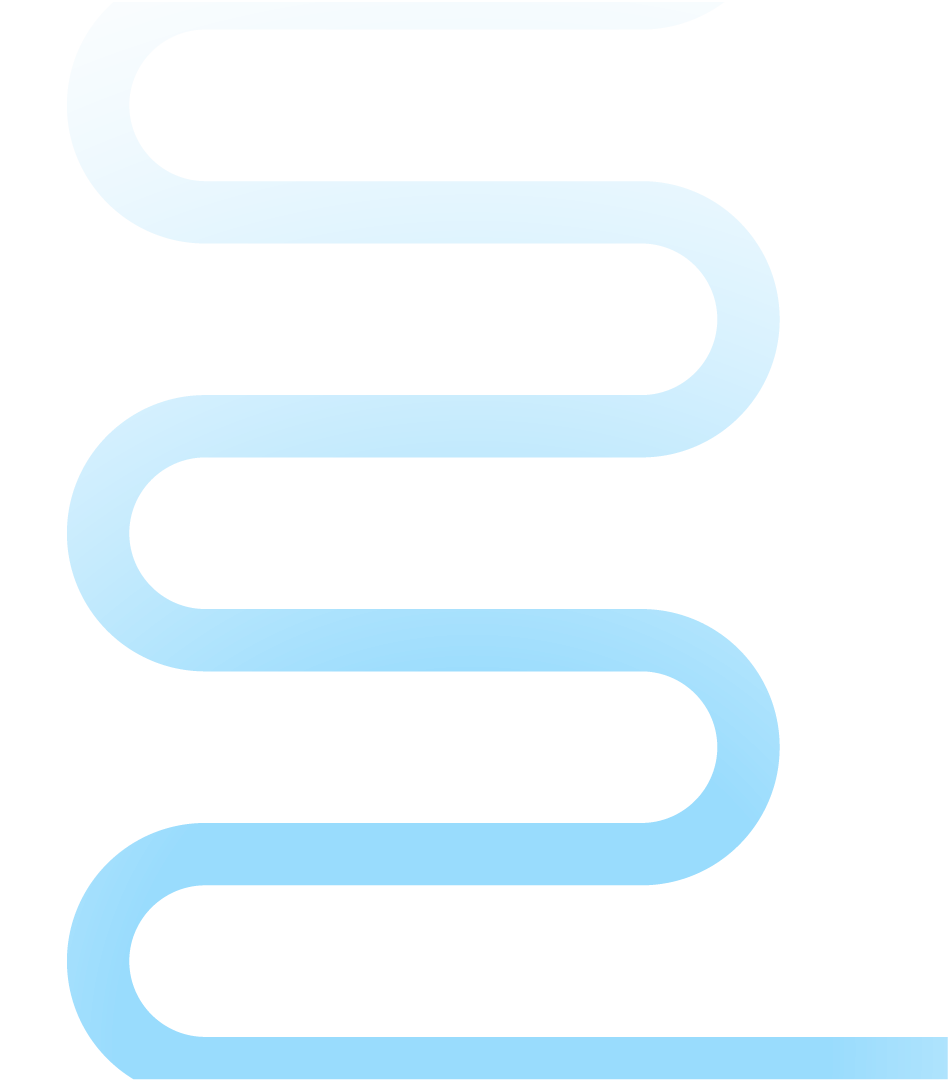 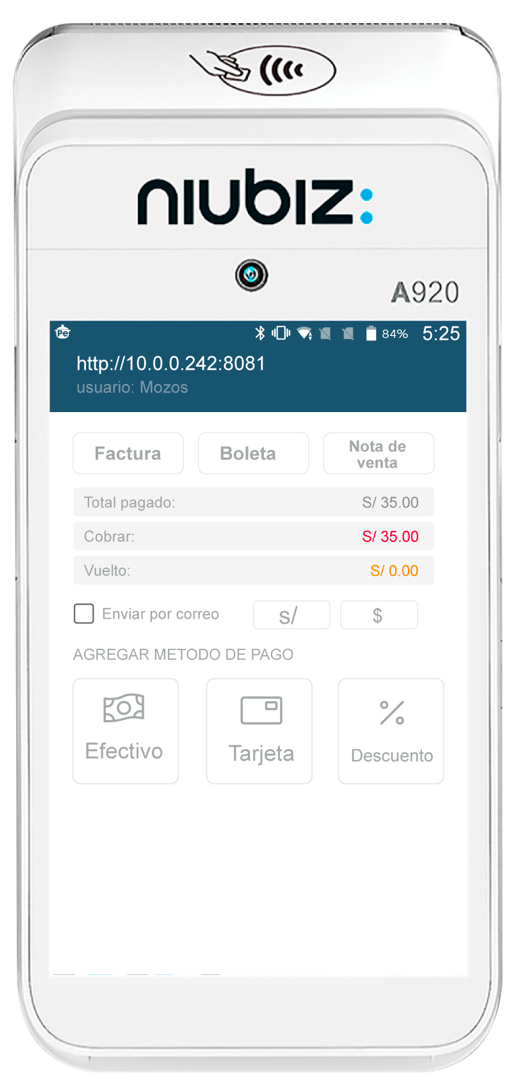 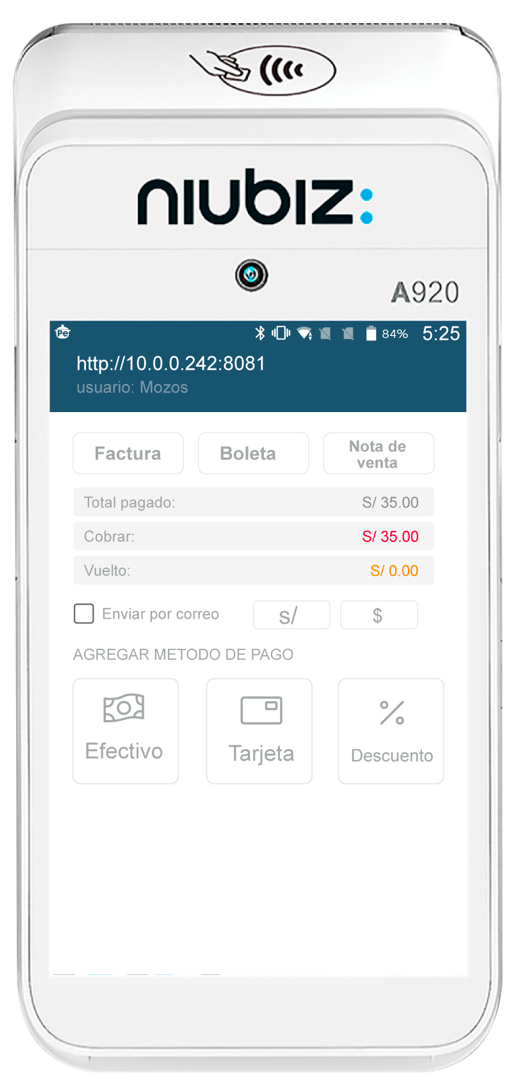 19
Aparecerá la siguiente pantalla donde podrás colocar el DNI y automáticamente se auto llenará el nombre y puedes completar los datos adicionales como dirección, teléfono, correo electrónico y fecha de nacimiento.
Finalmente, dar clic en el botón “Guardar”
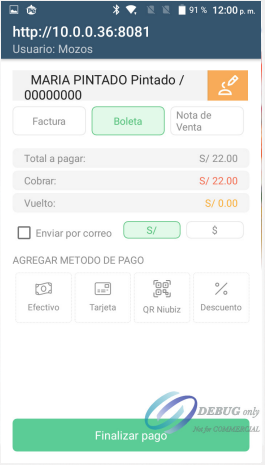 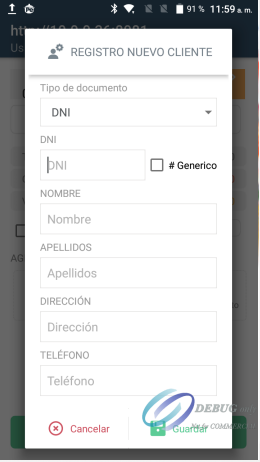 En la pantalla general podrás visualizar los datos agregados en la parte superior
Nota: De igual forma luego del pago, el comprobante se obtendrá desde la caja
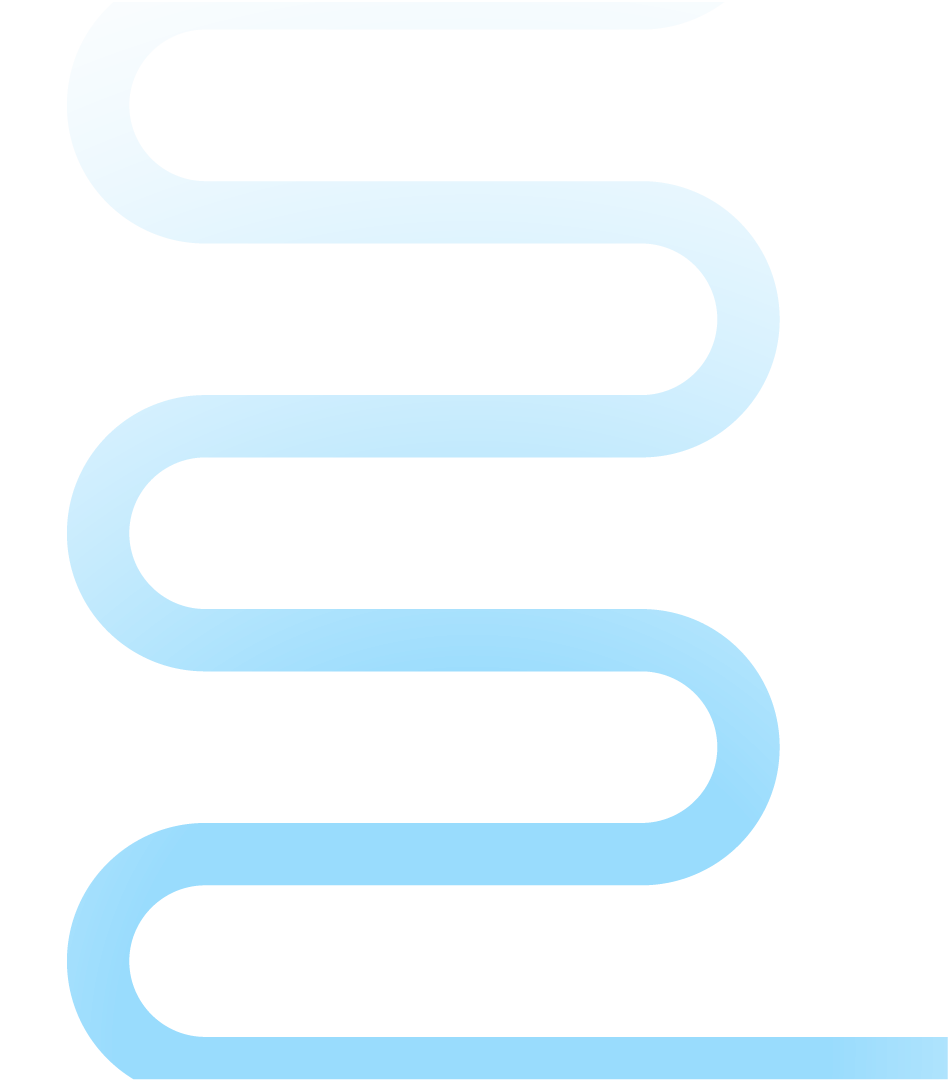 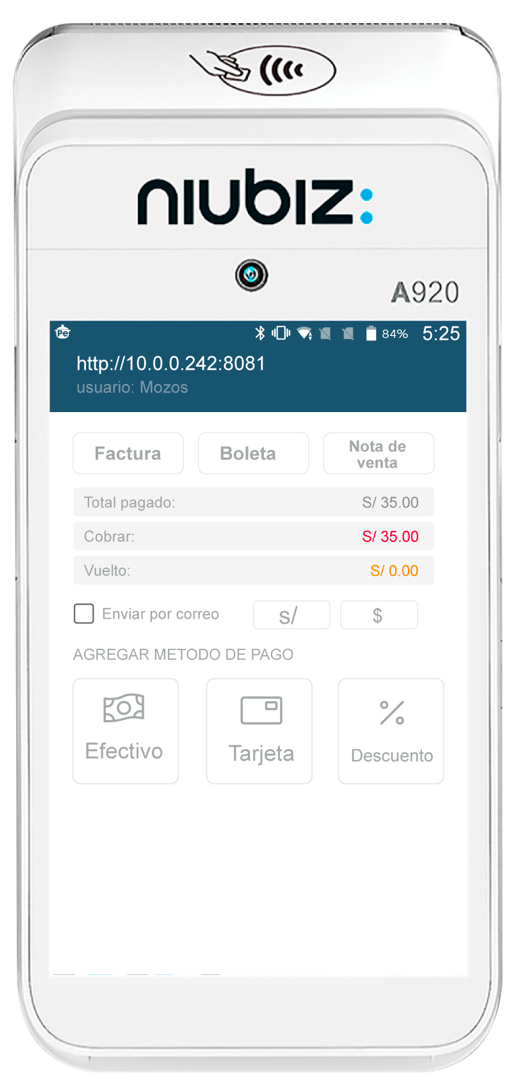 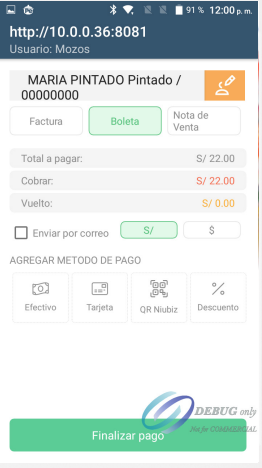 17
Aparecerá la siguiente pantalla con el  precio total de la cuenta, en la barra  inferior se puede seleccionar el método  de pago.
Nota: En este paso también puedes escoger el comprobante de pago que el cliente desea recibir (boleta, factura o nota de venta).
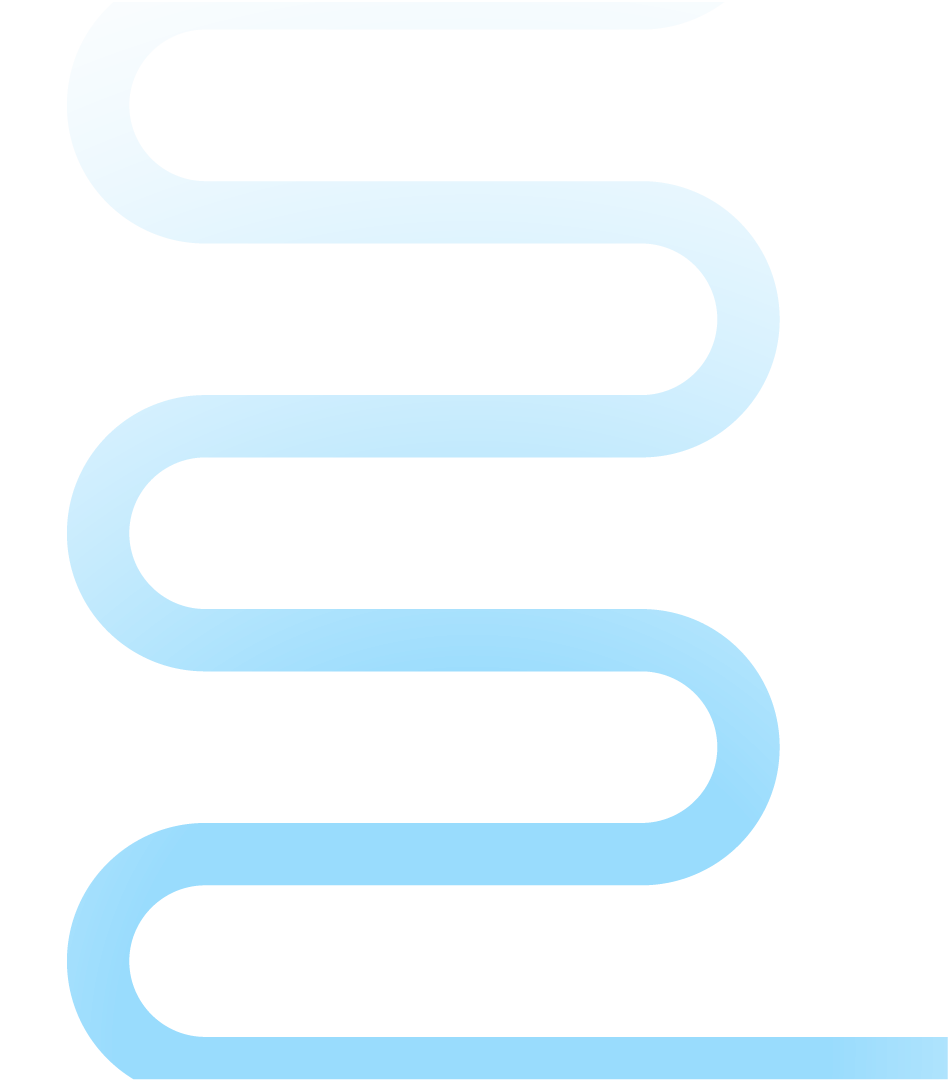 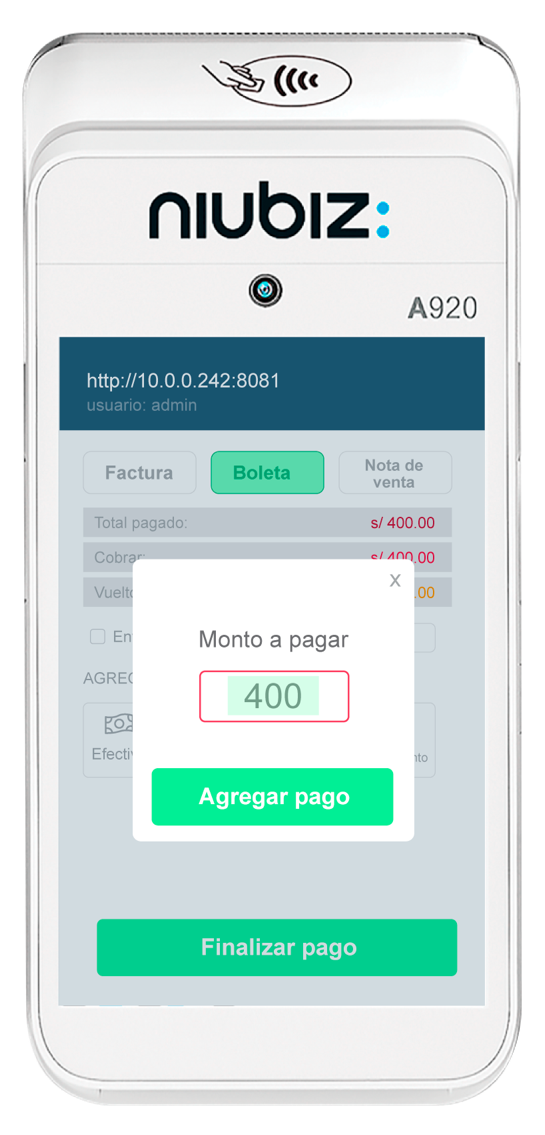 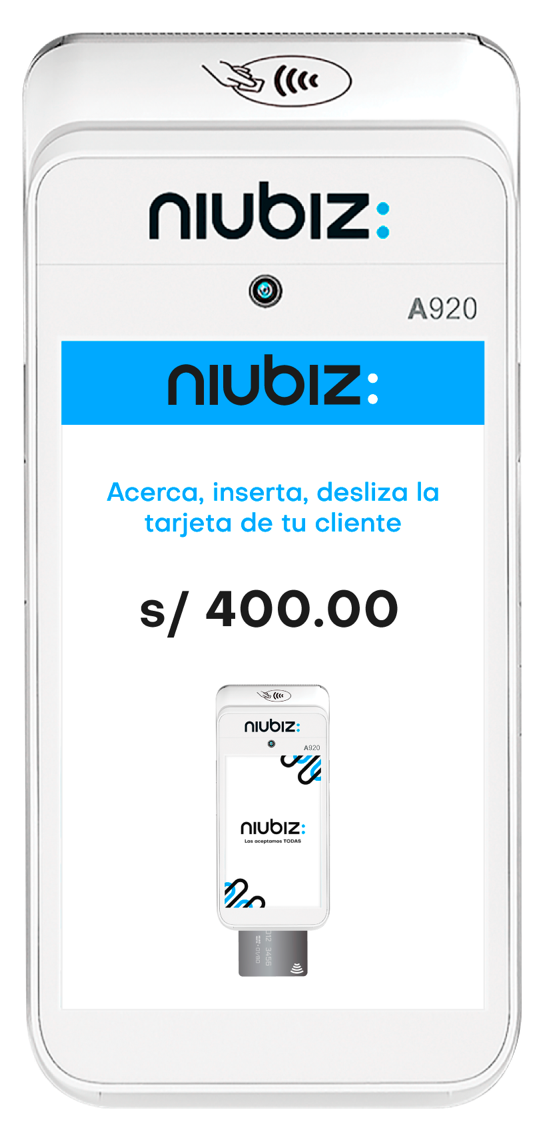 18
Se abre el aplicativo de Niubiz con el  monto a cobrar.
19
Al seleccionar la opción tarjeta, se abre la  opción para colocar el monto que se va a  pagar con este medio. Luego colocar en el  botón “agregar pago”.
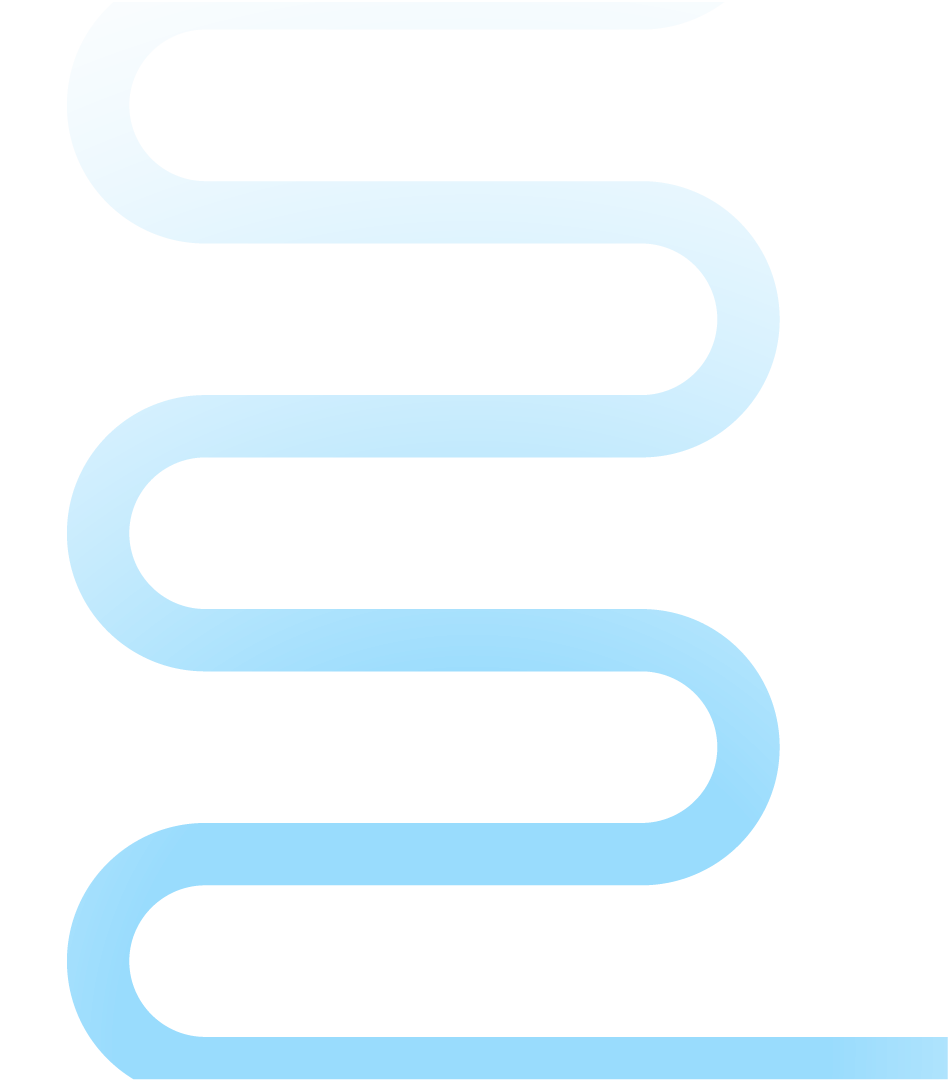 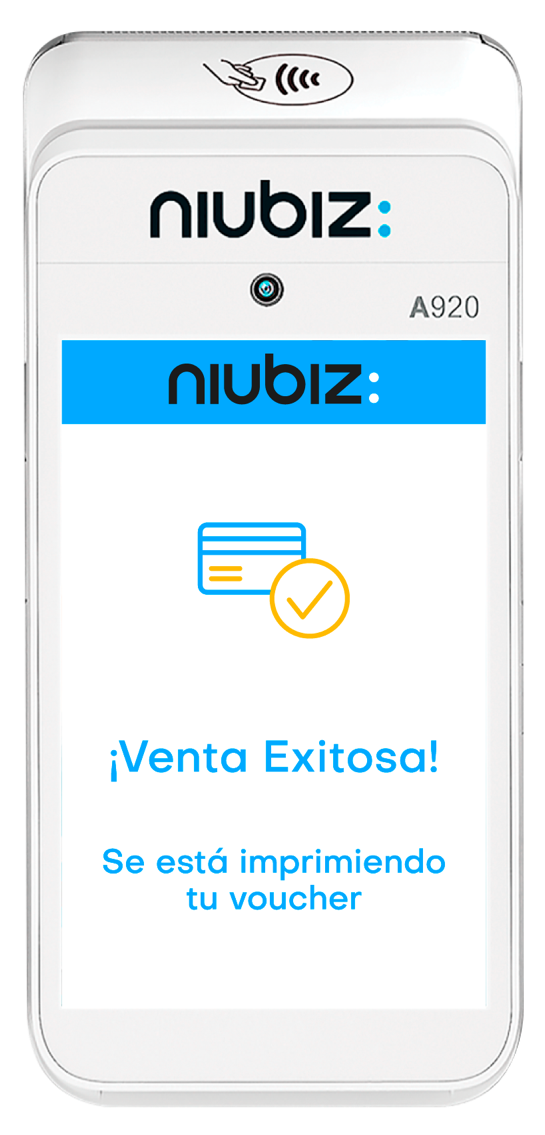 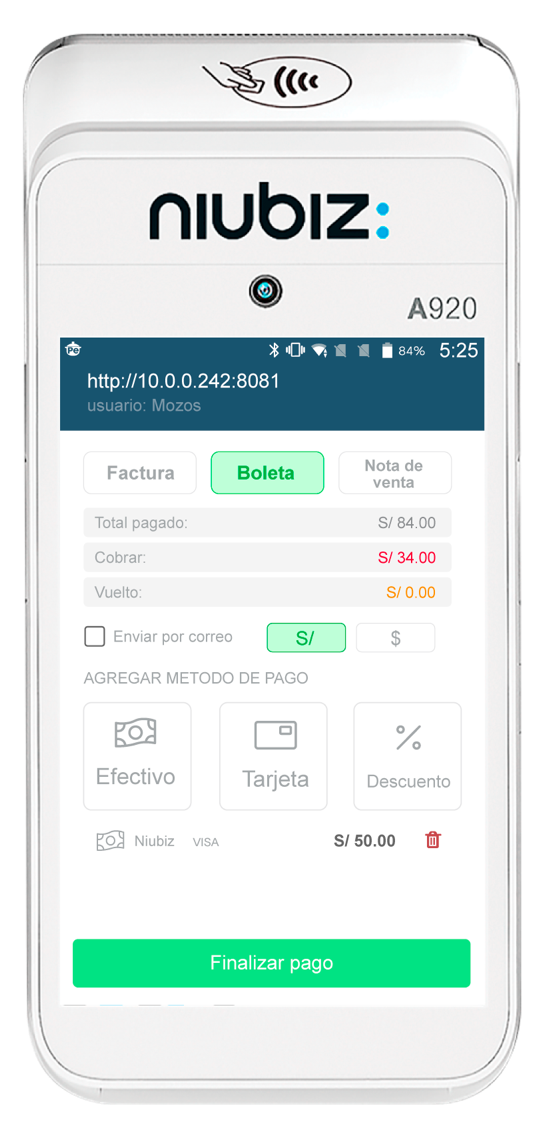 Una vez realizada la venta, se  imprimirá el voucher.
20
Aparecerá la imagen de la confirmación  del pago y el detalle de la marca de la  tarjeta.
21
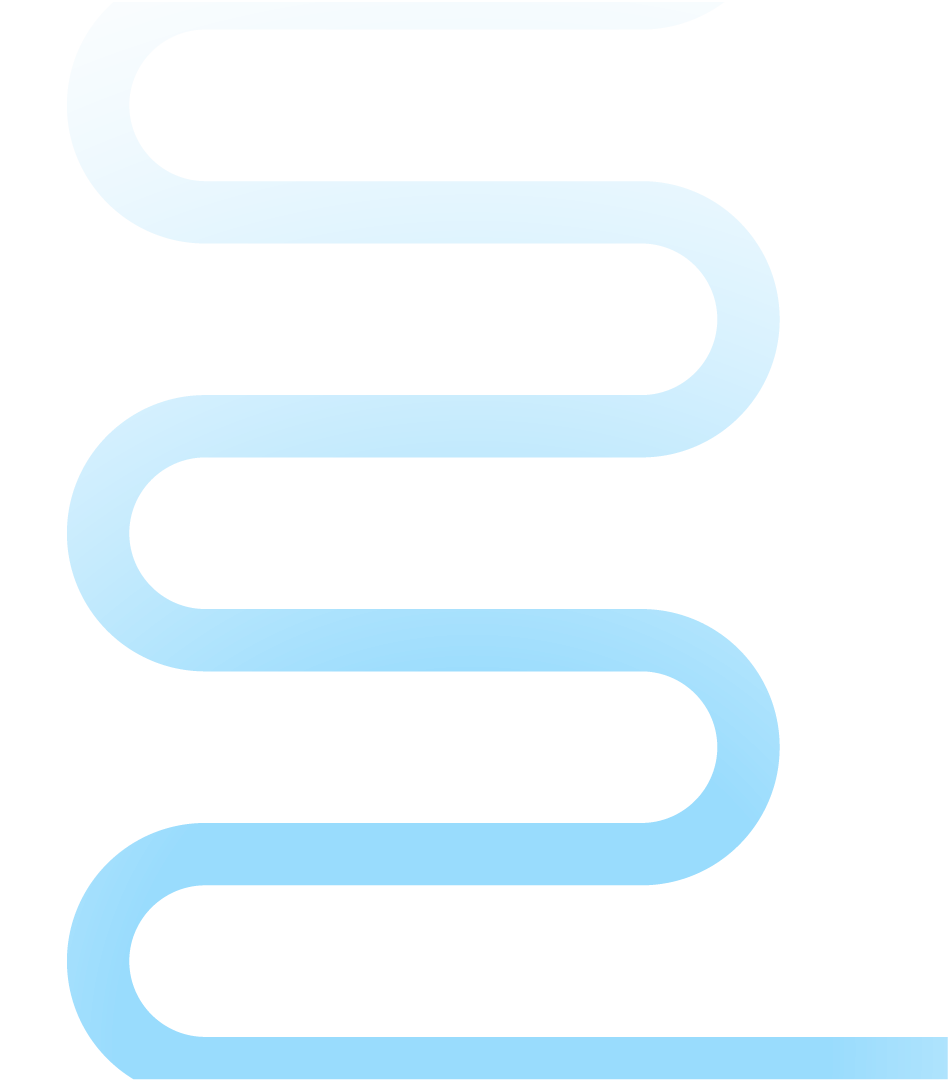 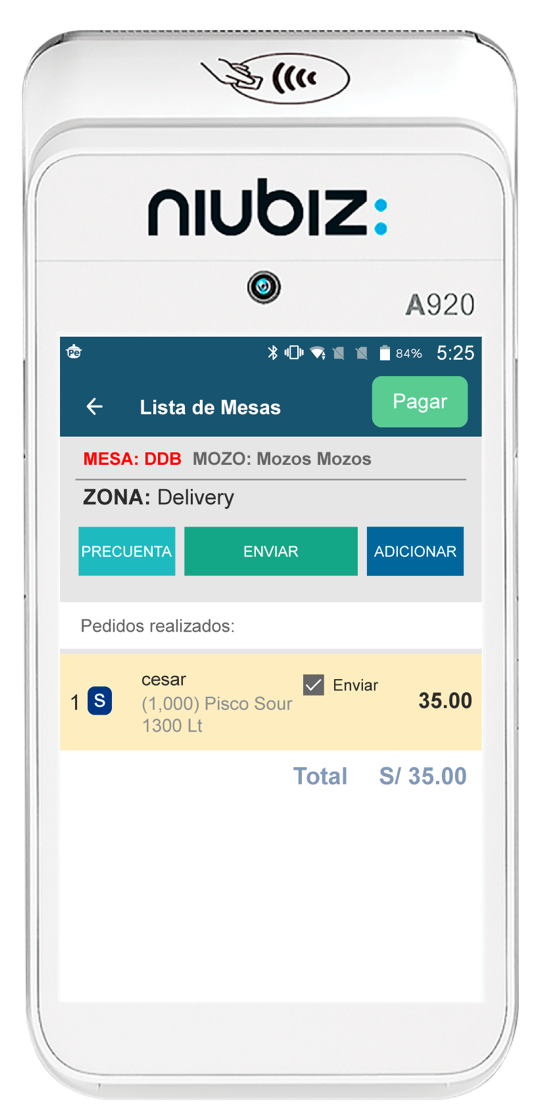 ¿Cómo cambio de mesas para registrar pedidos?
En caso se registre un pedido en una mesa, pero se quiera hacer un registro en otra mesa se puede regresar con 2 opciones:​
1
Dar clic en la flecha atrás en la parte superior izquierda
2
Dar clic en el botón atrás del POS
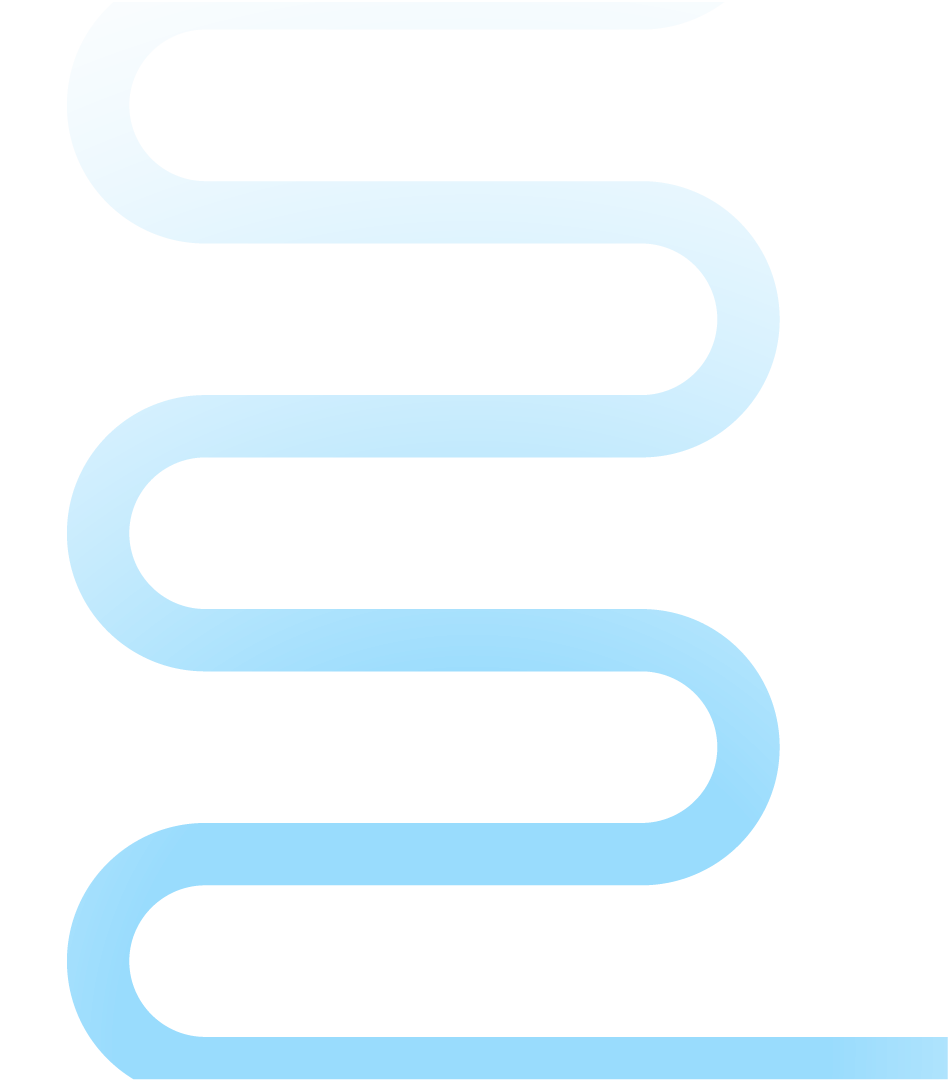 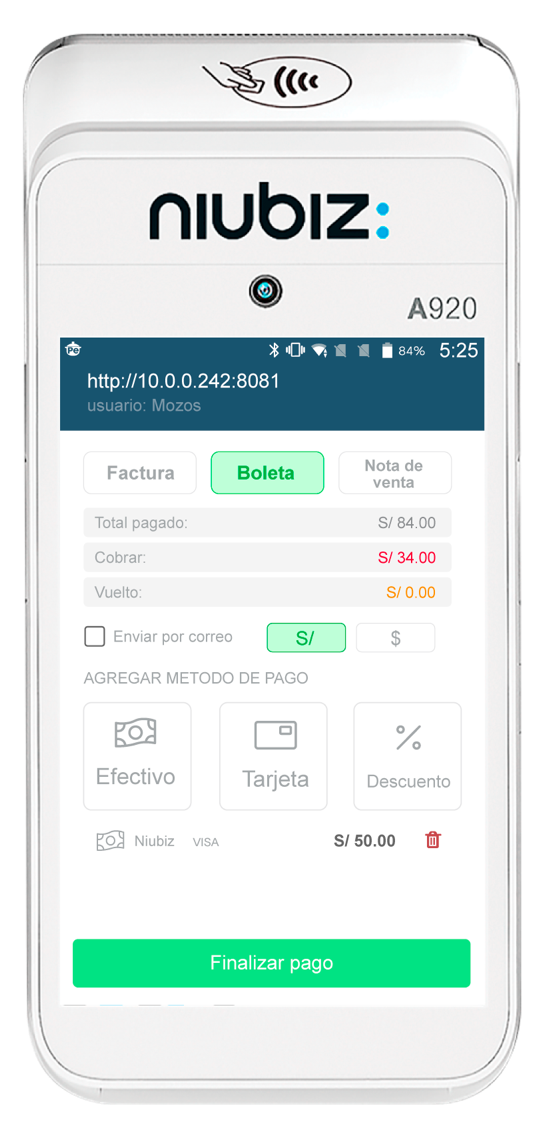 ¿Cómo anulo un pago desde  App de Meseros?
1
Validar cuál es el pago que se desea  anular
2
Seleccionar el tacho al lado derecho  del monto
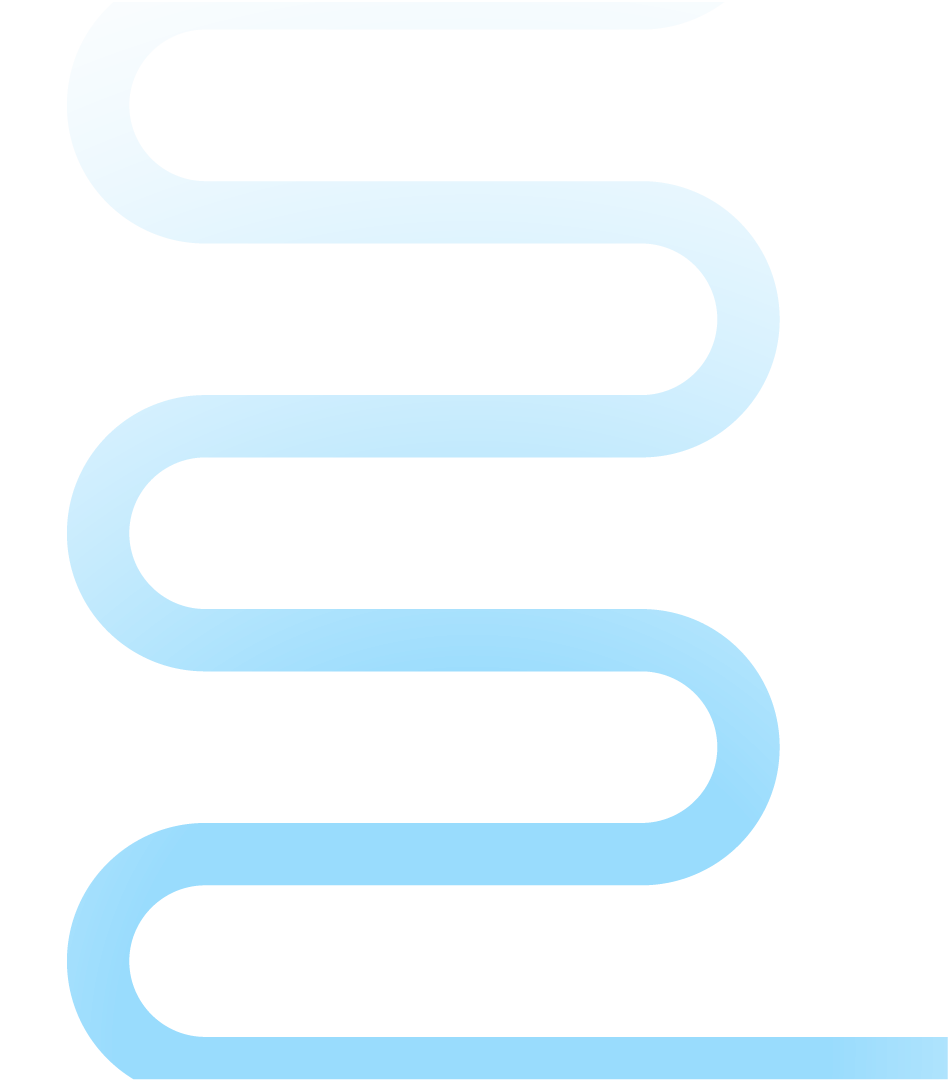 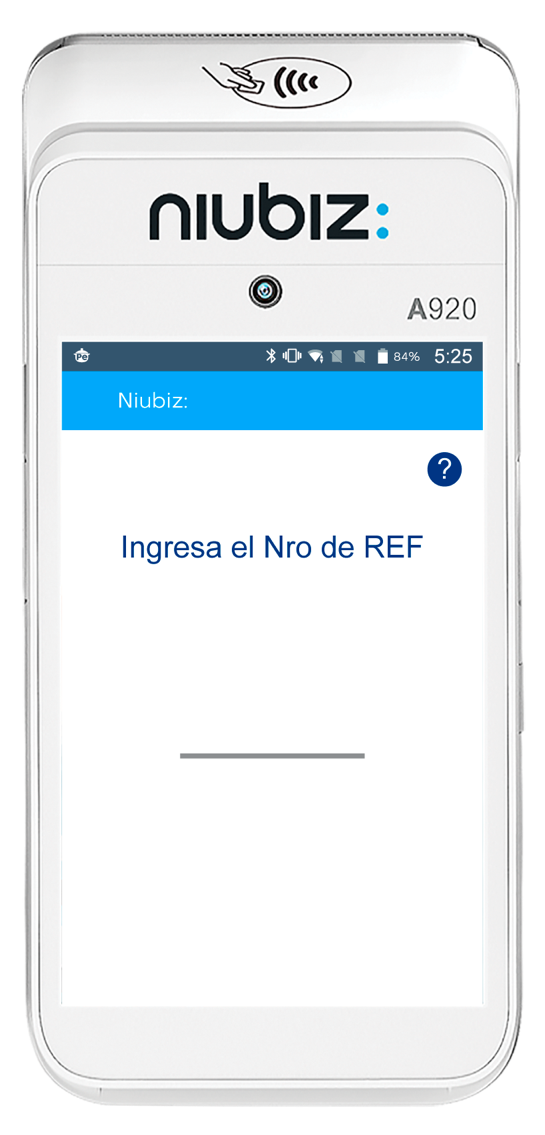 ¿Cómo anulo un pago desde  App de Meseros?
Se	abre	el	aplicativo	Niubiz	para  colocar el número de referencia de la transacción
3
Este número se puede encontrar en el  voucher impreso por la transacción
4
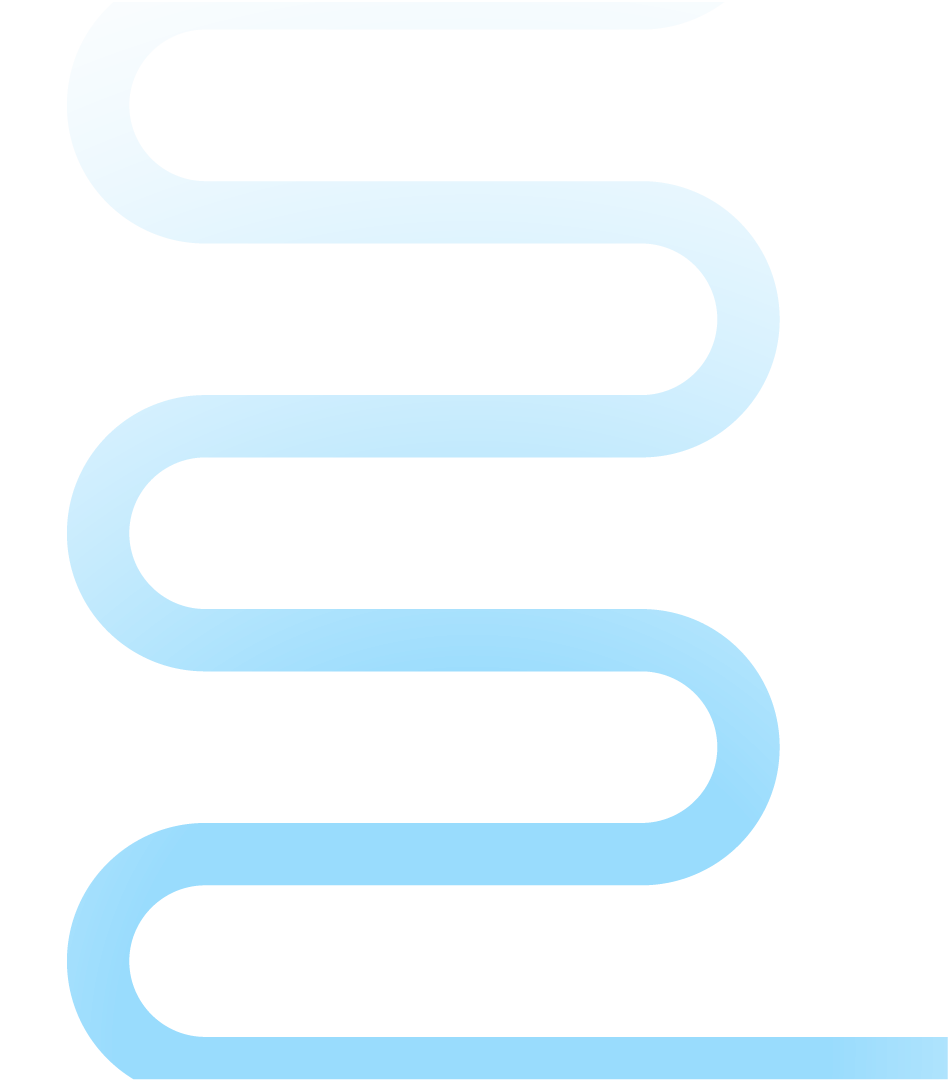 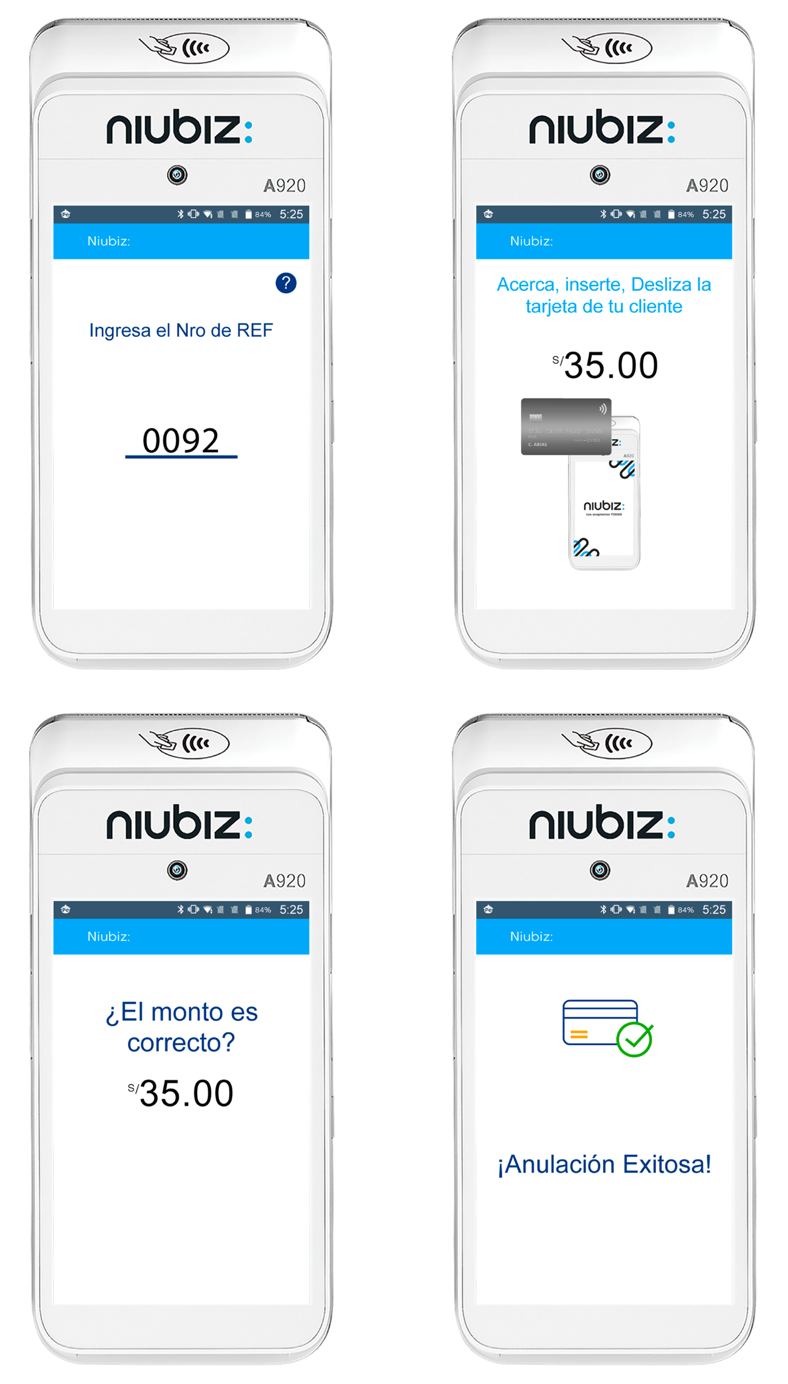 6
7
¿Cómo anulo un pago desde  App de Meseros?
Colocar el número de referencia en la  aplicación
6
Pasar nuevamente la tarjeta
7
8
Confirmar monto
8
9
Mensaje de confirmación
9
NOTA: Es el mismo proceso de anulación  que se maneja por los POS Niubiz.
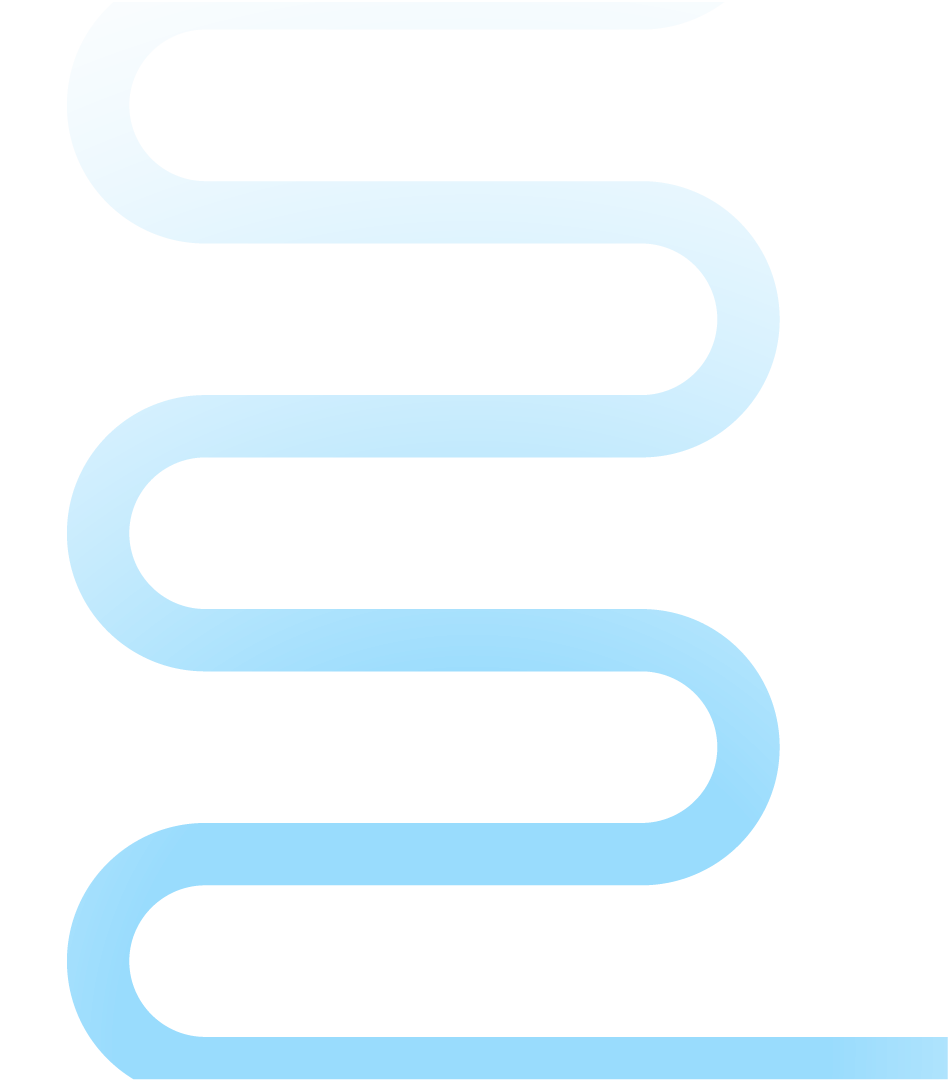 ¿Cómo anulo un pago desde  el App de Meseros?
Esta modalidad de anulación del pago desde el App Mesero  solo aplica mientras la mesa se encuentre “Ocupada”, cuando  se libera la mesa se deberá realizar la anulación a través de 2 canales:
Para la transacción: Niubiz en Línea --> https://www.niubiz.com.pe/centro-de-ayuda/niubiz-en-linea/
Para el comprobante de venta: El punto de venta de  Restaurant.pe (por la computadora)
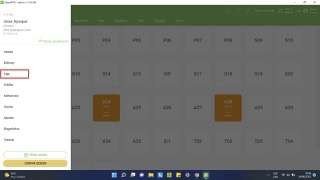 ¿Cómo anulo un pago desde el  punto de venta de Restaurant.pe?
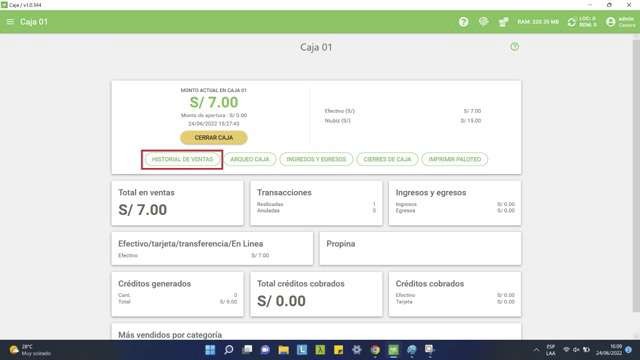 Deberás seguir estos pasos desde el punto de venta de
Restaurant.pe (a través de la computadora):
1
2
3
4
Ingresa a la opción caja
Ingresa a “historial de ventas”
Selecciona la transacción que desees anular
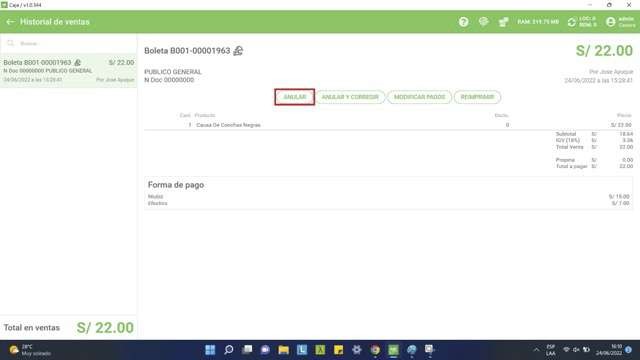 Clic en el botón “Anular”
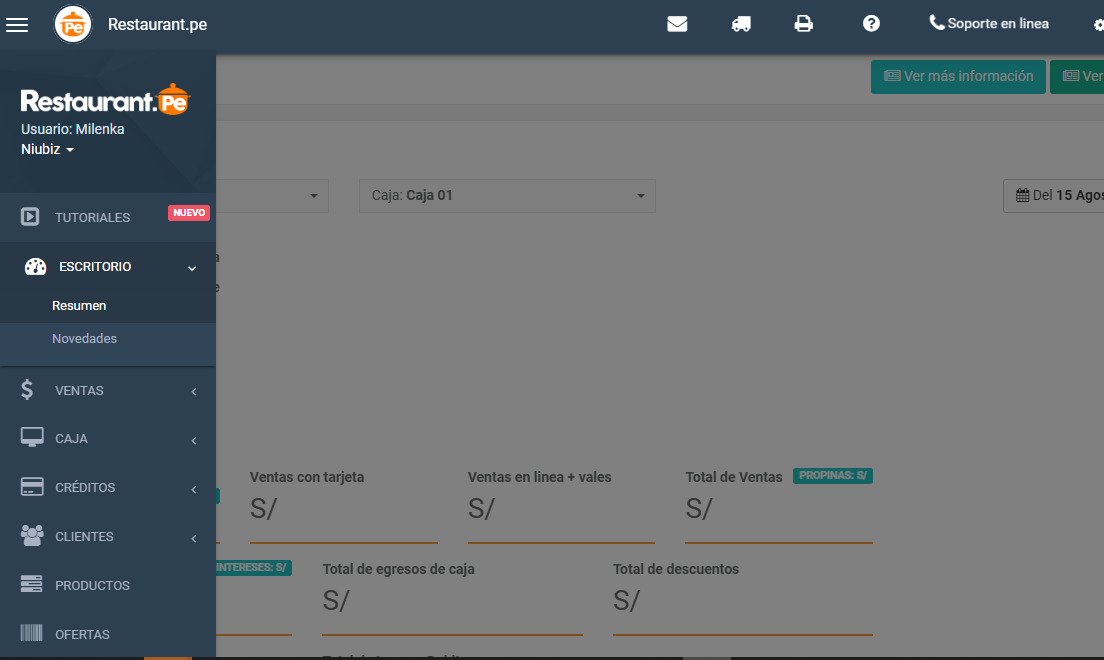 ¿Cómo activo o desactivo la  opción de efectivo?
Deberás seguir estos pasos desde el punto de venta de
Restaurant.pe (a través de la computadora):
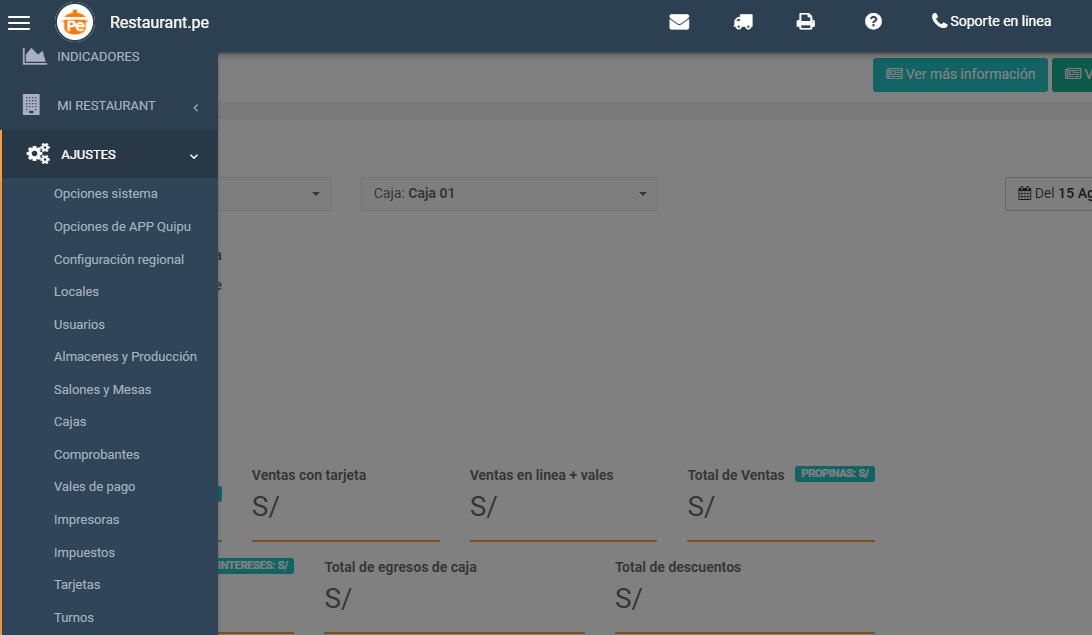 1
2
3
Ingresa al menú principal, opción “Ajustes”
Ingresa a “Opciones de sistema”
¿Cómo activo o desactivo la  opción de efectivo?
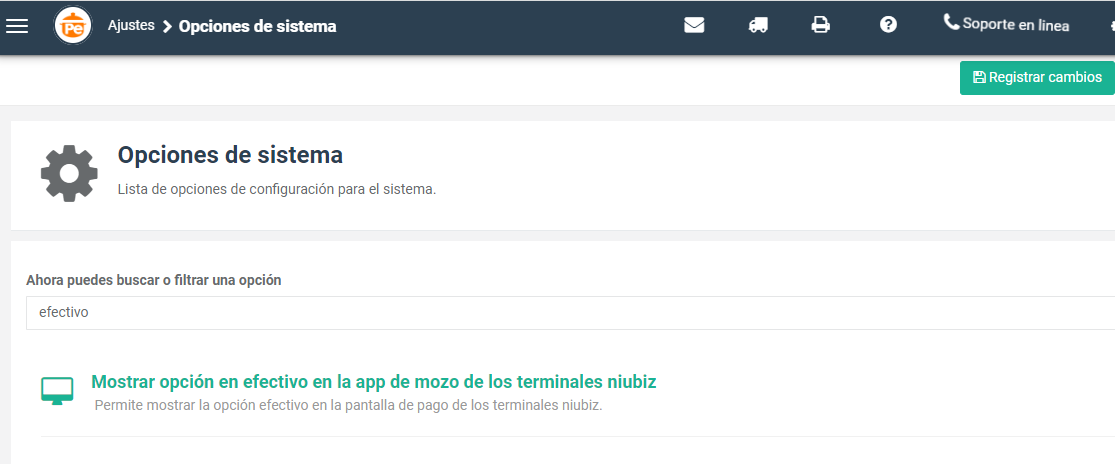 Deberás seguir estos pasos desde el punto de venta de
Restaurant.pe (a través de la computadora):
3
Selecciona “Mostrar opción en efectivo en la app de mozo de los terminales niubiz”
Clic en el recuadro al costado
4
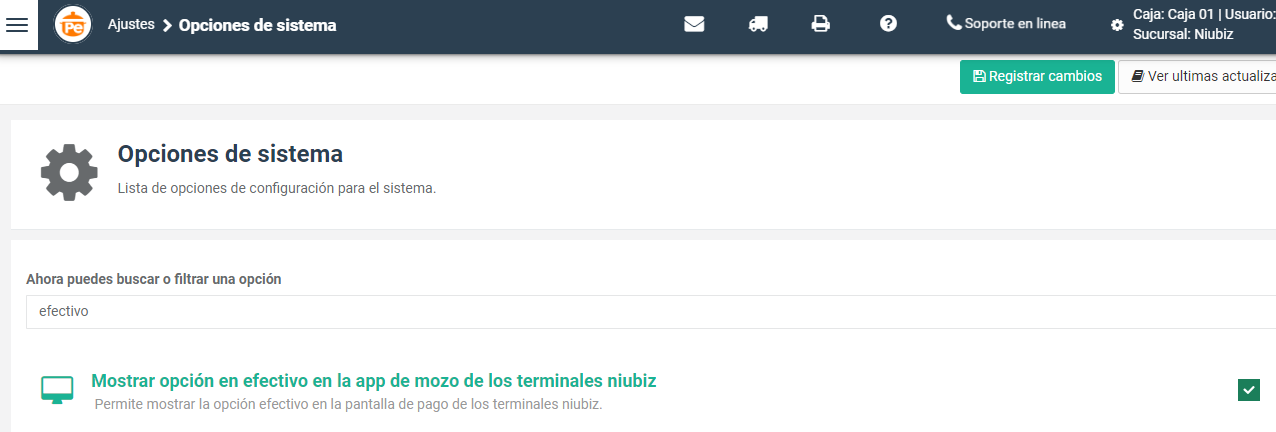 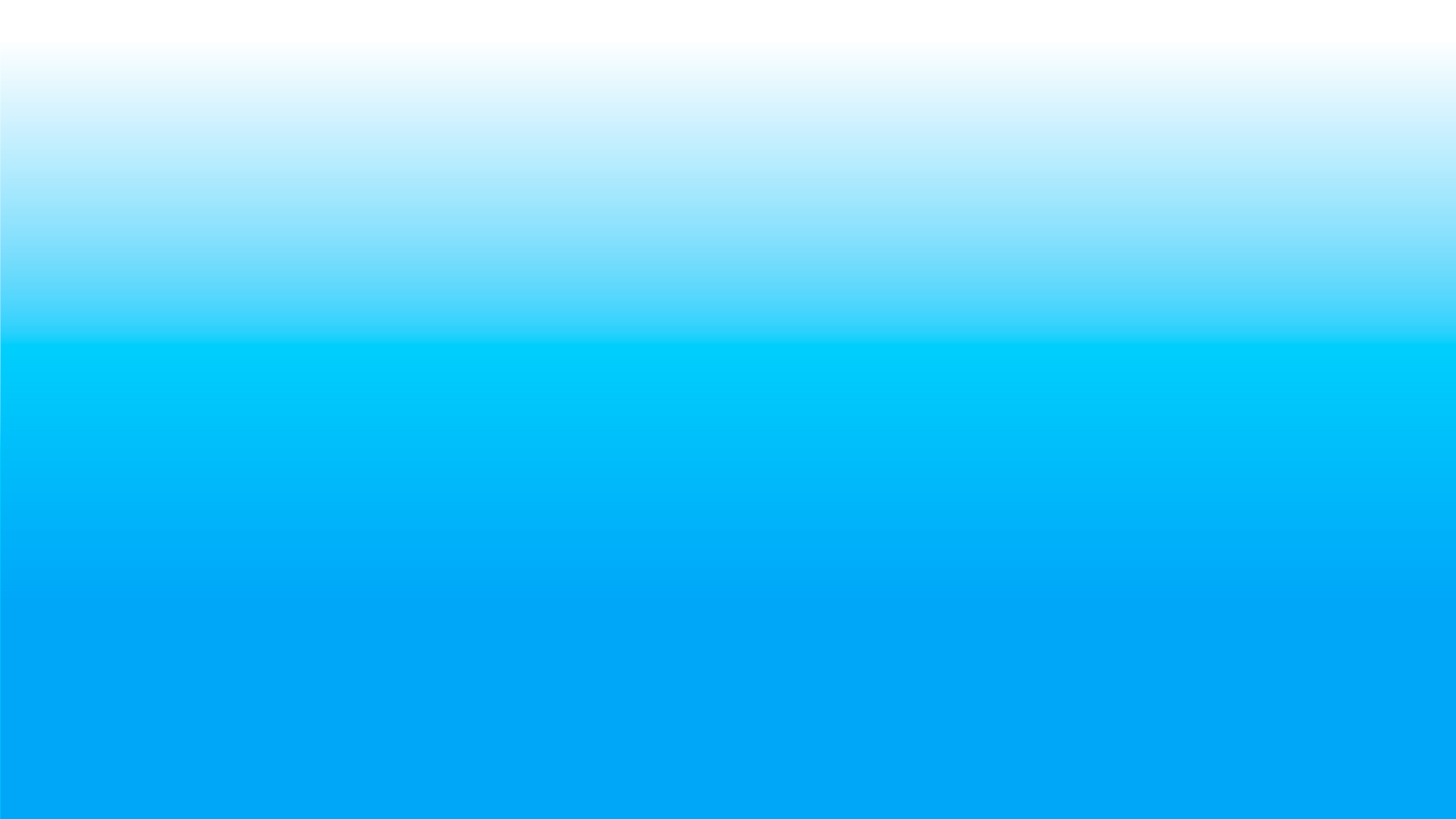 ¡Y listo!
Así de fácil podrás tomar tus  pedidos gracias a
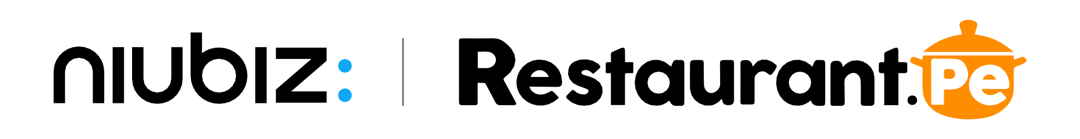 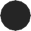 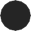